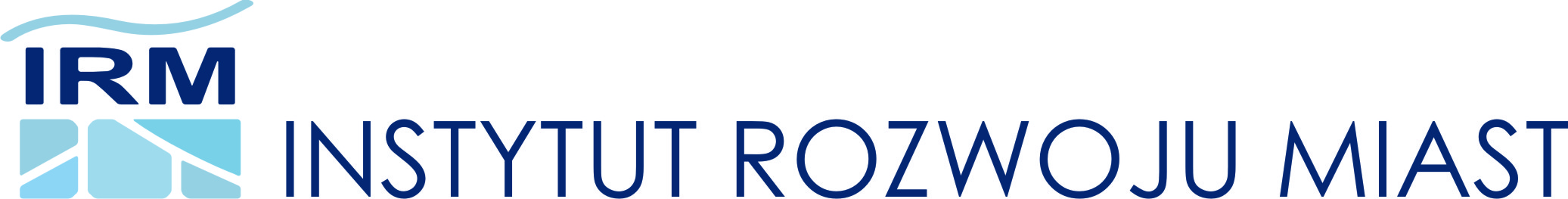 Diagnoza zjawisk kryzysowych i delimitacja obszarów zdegradowanych 
oraz obszarów rewitalizacji

4 listopada 2016 r.
Tadeusz Kaźmierak
Instytut Rozwoju Miast
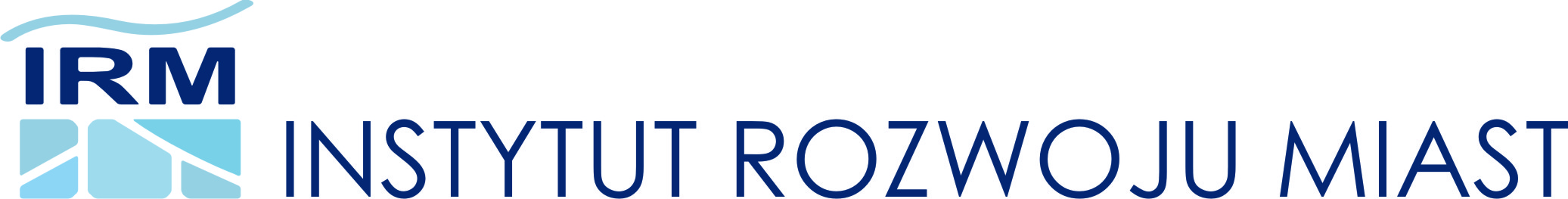 PLAN 
Co to jest diagnoza? Jaki jest jej cel? 
Co to jest delimitacja?
Diagnoza jako proces gromadzenia i interpretowania danych 

Jak wyznaczyć obszar zdegradowany? – podejścia i wskaźniki
Etap wyznaczania obszaru koncentracji problemów społecznych
Etap weryfikowania zasięgu obszaru zdegradowanego.

Jak wyznaczyć obszar rewitalizacji?
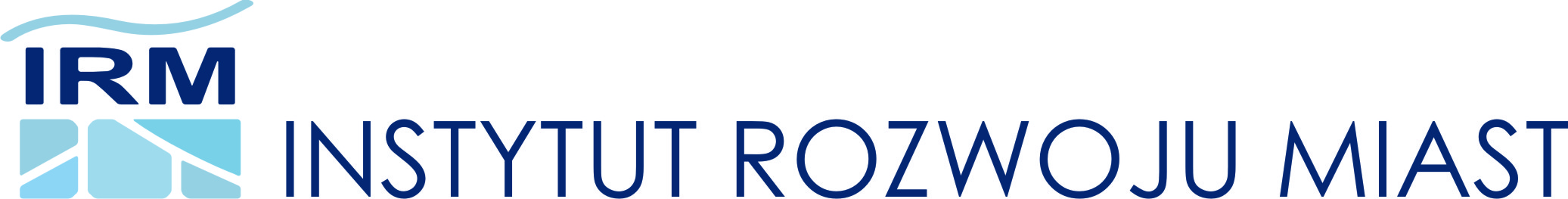 DIAGNOZA
Diagnoza to ocena stanu „zdrowia” jakiejś złożonej całości, dokonywana za pomocą badań, dla ustalenia odpowiedniej „terapii” – dobrania jak najwłaściwszych działań naprawczych.Celem diagnozy jest więc także wskazanie chorych obszarów. 
W naszym przypadku diagnoza posłuży wyznaczeniu w mieście granic (delimitacji) obszaru zdegradowanego. Całość lub część wyznaczonego obszaru zdegradowanego będzie następnie wyznaczona jako obszar rewitalizacji.
Trafna diagnoza jest niezbędnym warunkiem wstępnym udanej rewitalizacji. NIE MOŻNA rozpocząć rewitalizacji bez uprzedniego przeprowadzenia diagnozy.
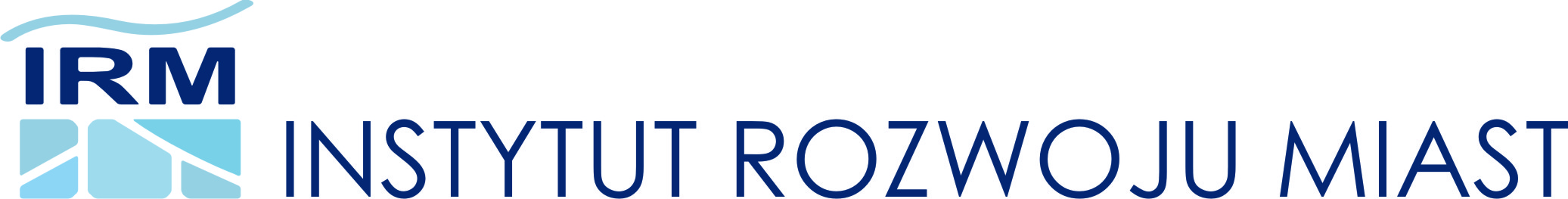 DIAGNOZA

Przez porównanie niektórych danych z danymi dla Polski i miast grupy porównawczej zorientujemy się, jak wygląda sytuacja naszego miasta z szerszej perspektywy, w których dziedzinach jest dobrze, a w których źle.
Przykład: lokalna diagnoza powie nam, w których częściach naszego miasta koncentruje się bezrobocie. Ale porównanie z grupą tła ujawni nam, czy nasze bezrobocie jest na tle podobnych miast szczególnie niskie, czy wręcz przeciwnie – bardzo niskie.
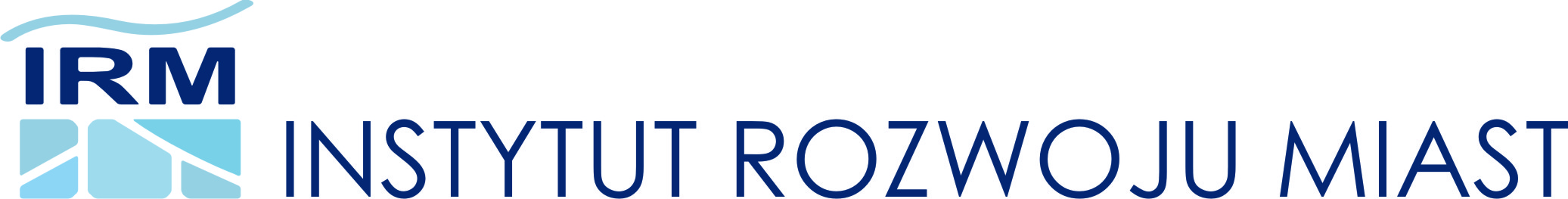 DIAGNOZA








Bezrobocie
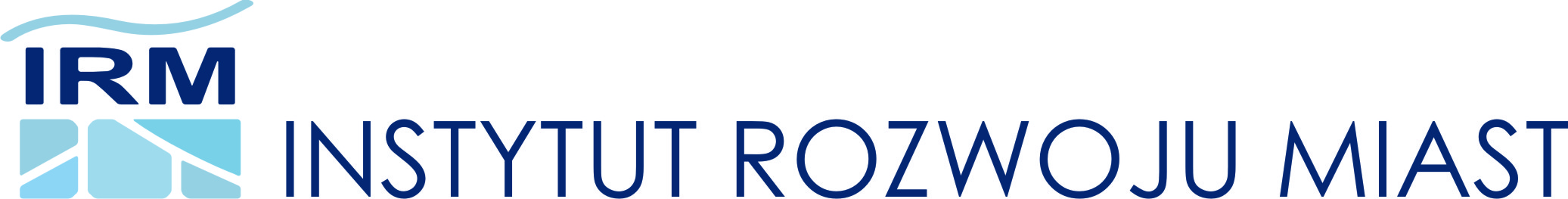 DIAGNOZA








Działalność gospodarcza
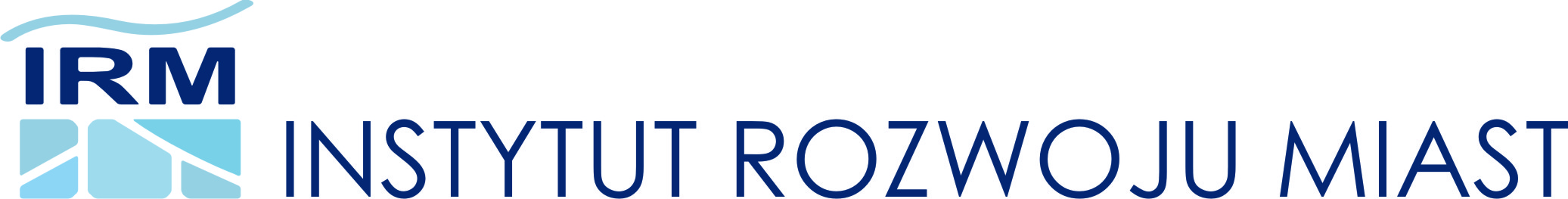 DIAGNOZA
Aby powstała rzetelna diagnoza, trzeba wykonać dość złożoną procedurę: 
ułożyć odpowiedni program badawczy, a w jego ramach zaplanować rodzaje i zakresy poszczególnych badań, 
zgromadzić odpowiednie dane jakościowe i ilościowe, 
zgromadzone dane wstępnie przetworzyć: 
dokonać analizy poszczególnych rodzajów danych właściwymi dla nich metodami a otrzymane wyniki – zinterpretować. 

Z kolei otrzymane interpretacje najróżniejszych rodzajów trzeba teraz scalić, uporządkować i wyciągnąć z nich wnioski strategiczne.
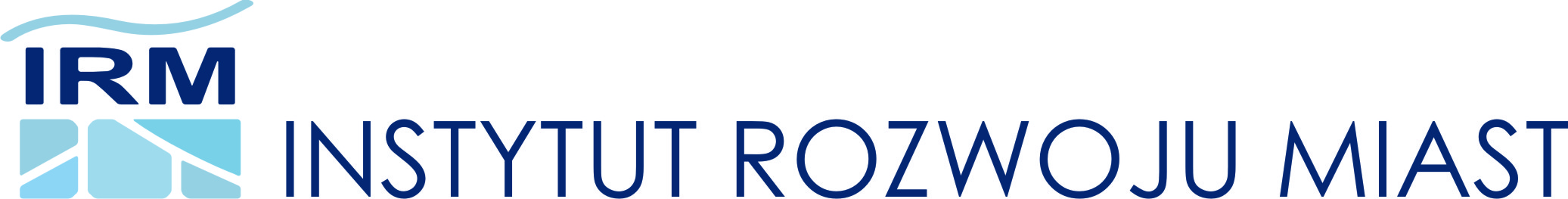 REWITALIZACJA - DEFINICJA

Rewitalizacja 
to kompleksowy proces wyprowadzania ze stanu kryzysowego obszarów zdegradowanych 
poprzez działania całościowe (powiązane wzajemnie przedsięwzięcia),
integrujące interwencję na rzecz społeczności lokalnej, przestrzeni i lokalnej gospodarki, 
skoncentrowane terytorialnie, 
prowadzone w sposób zaplanowany oraz zintegrowany poprzez programy rewitalizacji.
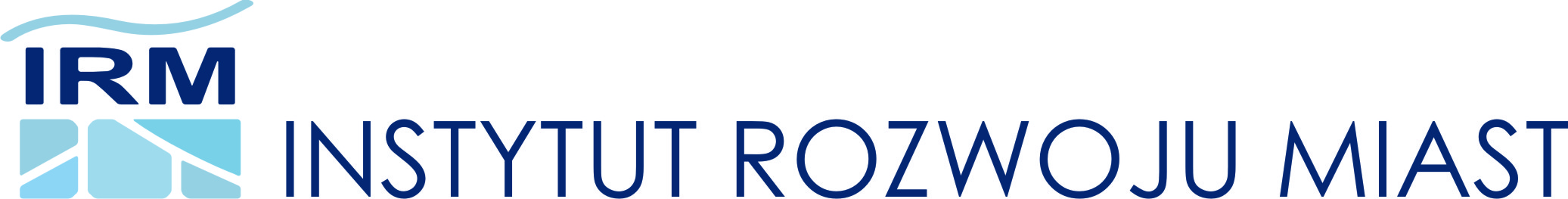 DIAGNOZA

gdzie w mieście znajdują się obszary kryzysowe pod względem społecznym?
jakie to są problemy? – zdefiniować najważniejsze problemy tych terenów.

czy występują dodatkowo inne problemy z innych sfer (gospodarczej, przestrzennej, środowiskowej, technicznej)?
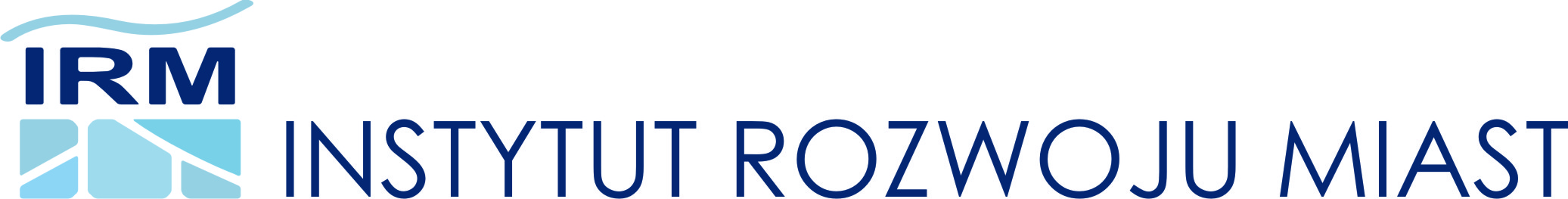 DIAGNOZA
gdzie w mieście znajdują się obszary kryzysowe pod względem społecznym
trudności finansowe, ubóstwo,
słabe wykształcenie, uzależnienia,
trwałe bezrobocie,
dysfunkcje w rodzinach, przestępczość, 
niski poziom kapitału społecznego - brak zainteresowania sprawami wspólnymi, postawy roszczeniowe, 
utrwalona bezradność, młodzi nie mogący znaleźć pracy
itd.
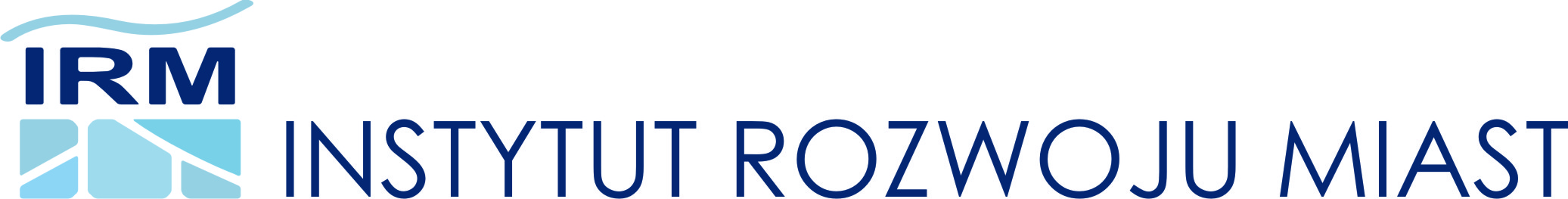 DIAGNOZA

gdzie w mieście znajdują się obszary kryzysowe pod względem społecznym?

wiedza mieszkańców (???)

		konieczność precyzyjnego, metodycznego 
		wyznaczenia obszarów kryzysowych
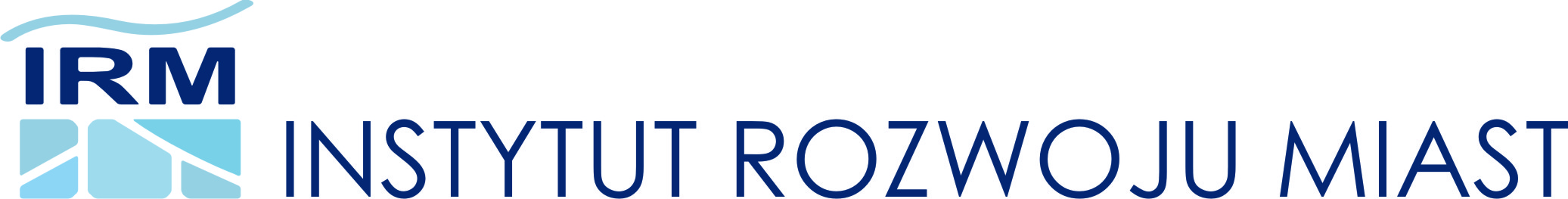 DIAGNOZA
gdzie w mieście znajdują się obszary kryzysowe pod względem społecznym?
1 podzielmy miasto na mniejsze fragmenty,
2 zbadajmy każdy fragment wg takich samych kryteriów – zastosujmy taki sam zestaw wskaźników w każdym fragmencie,
3 zobaczmy które fragmenty cechuje najtrudniejsza sytuacja (nałożenie się wielu niekorzystnych zjawisk). 

O jakie fragmenty miasta chodzi?
		 metody podziału miasta
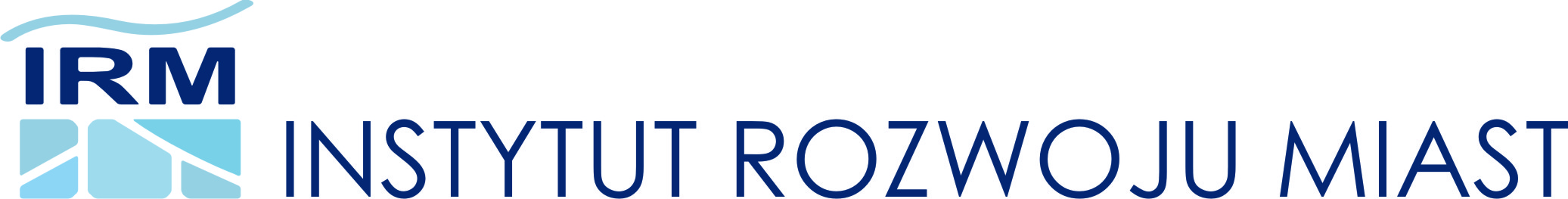 JEDNOSTKI URBANISTYCZNE
obszary homogenne pod względem fizjonomicznym, funkcjonalnym i społecznym. 
Do wyznaczania jednostek urbanistycznych można wykorzystać zaproponowaną przez Liszewskiego metodę klasyfikacji terenów miejskich. Klasyfikacja została skonstruowana tak, by łączyła w sobie trzy najważniejsze, w kontekście założonego celu, cechy terenów miejskich:
funkcję terenu,
fizjonomię (jego budowę przestrzenną i charakter zabudowy),
intensywność użytkowania (poziomą i  pionową).
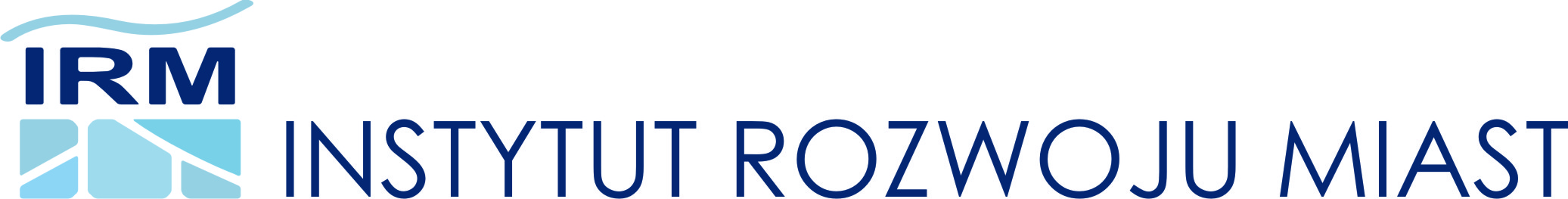 JEDNOSTKI URBANISTYCZNE
W procesie wyznaczania granic poszczególnych jednostek urbanistycznych powinny zostać wykorzystane różnego rodzaju źródła informacji przestrzennych, które pozwolą zbudować podział możliwie intuicyjny i „naturalny” lub nawet „oczywisty” dla mieszkańców miast. Możliwe wykorzystanie takich źródeł jak:
istniejące i historyczne granice dzielnic  samorządowych,
jednostki GUS (obwody spisowe i obręby statystyczne),
kataster nieruchomości,
wszystkie dostępne mapy miasta (historyczne i topograficzne),
numeryczny  model terenu,
struktura tkanki miejskiej,
wyniki badań literatury i inne.
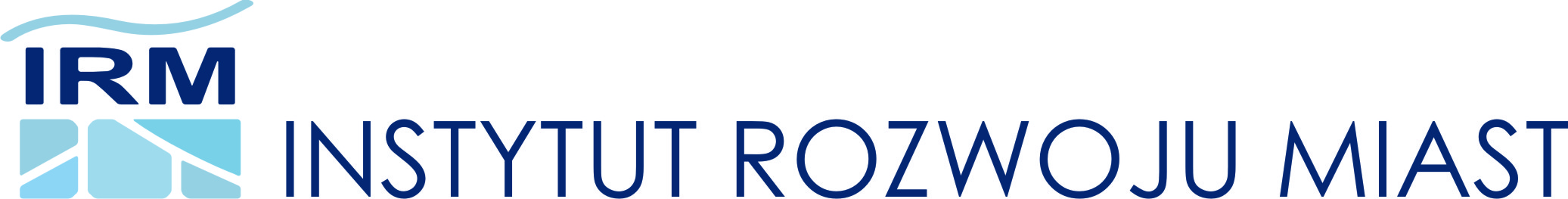 JEDNOSTKI URBANISTYCZNE
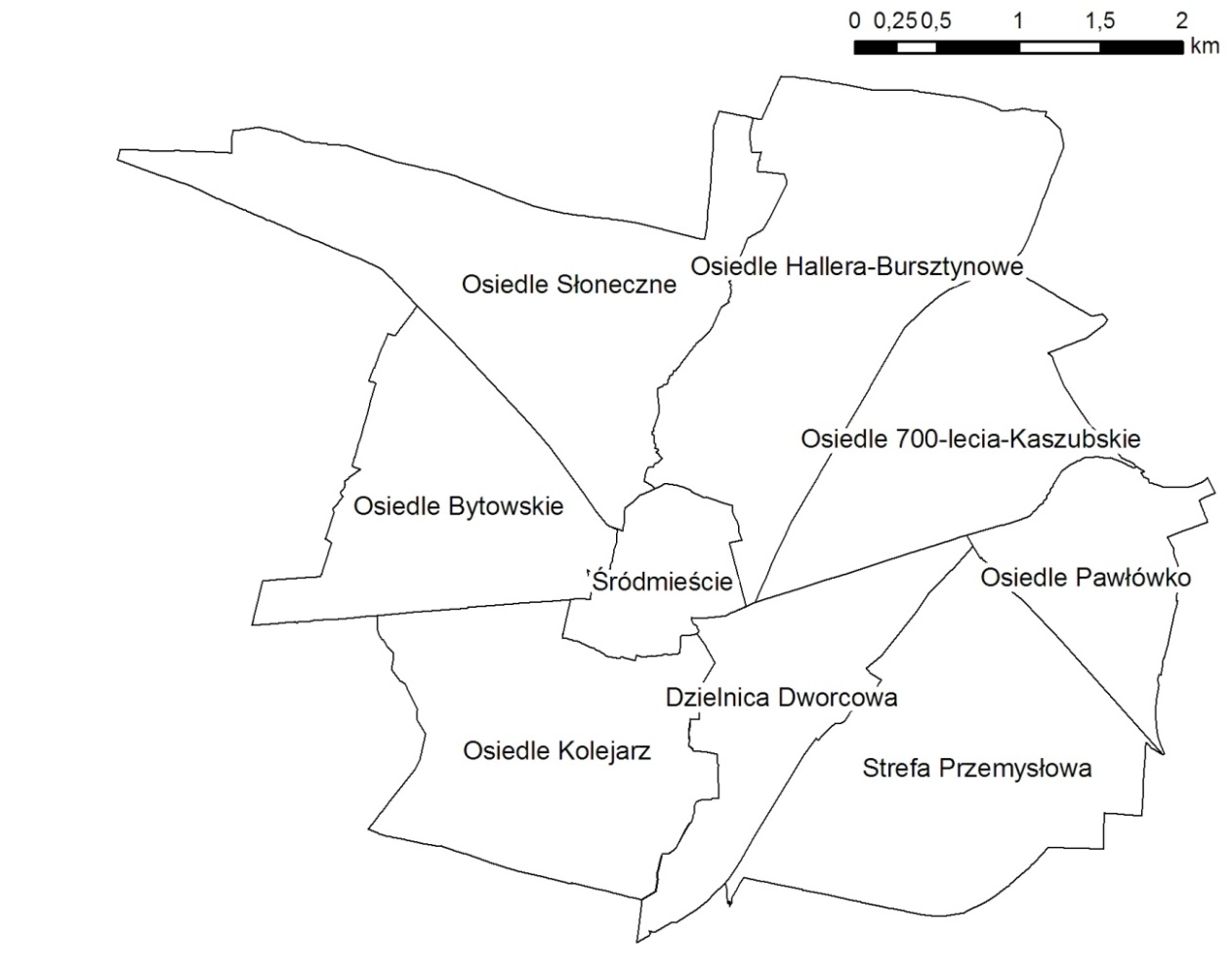 Podział Chojnic na jednostki urbanistyczne bazujący na utrwalonych związkach przestrzennych, funkcjonalnych i społeczno-ekonomicznych.
Jadach-Sepioło A., Kozłowska B., Sikorska P., Brzycki A., Raport dotyczący delimitacji obszarów zdegradowanych miasta Chojnice, 2015. opracowanie map M. Huculak
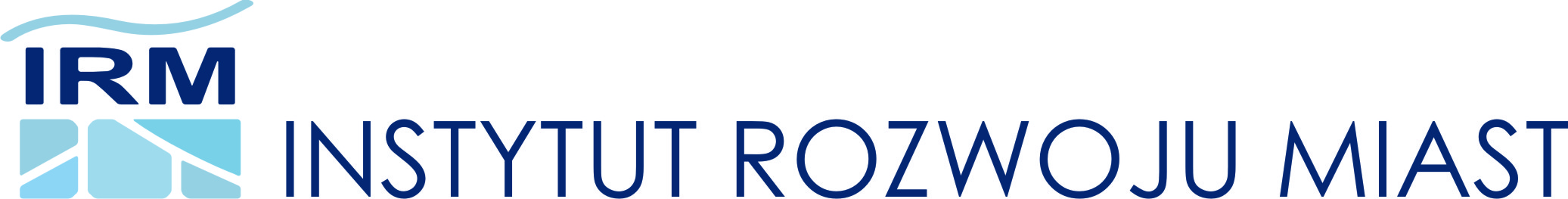 JEDNOSTKI URBANISTYCZNE
Podział Chojnic na jednostki miejskie jednostki urbanistyczne
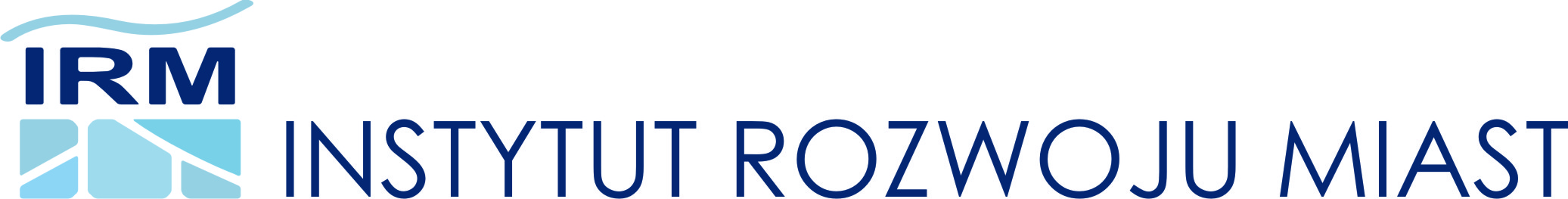 JEDNOSTKI URBANISTYCZNE
Podział Chojnic na jednostki miejskie jednostki urbanistyczne
uwzględniono m.in. 
granice obwodów spisowych GUS, 
granice jednostek strukturalnych ze „Studium uwarunkowań i kierunków zagospodarowania
granice samorządnych osiedli
podziały historyczne i funkcjonalne (historyczne i topograficzne plany miasta, odzwierciedlające istniejące i historyczne granice dzielnic)
podziały na jednostki GUS (obwody spisowe i obręby statystyczne).
informacje dotyczące struktury tkanki miejskiej zawarte w opracowaniach konserwatorskich i innych opracowaniach analitycznych. 
układ ciągów komunikacyjnych (drogi, linie kolejowe)
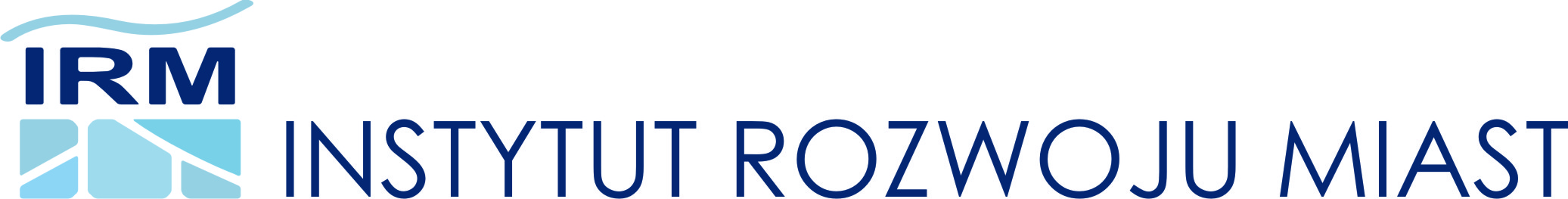 JEDNOSTKI URBANISTYCZNE
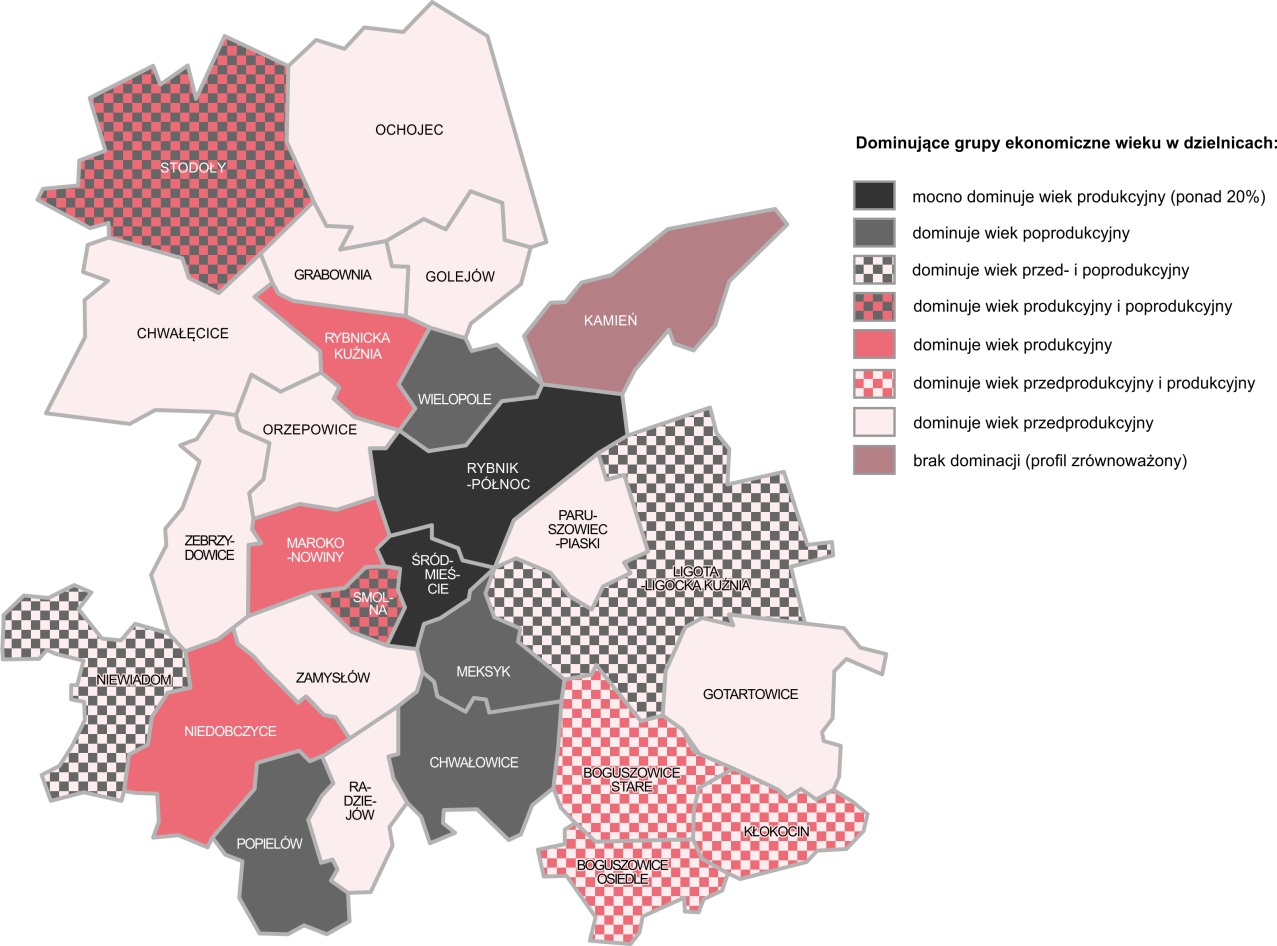 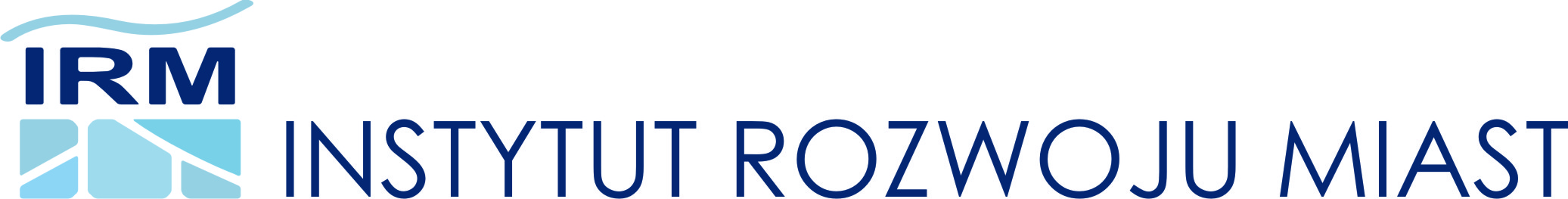 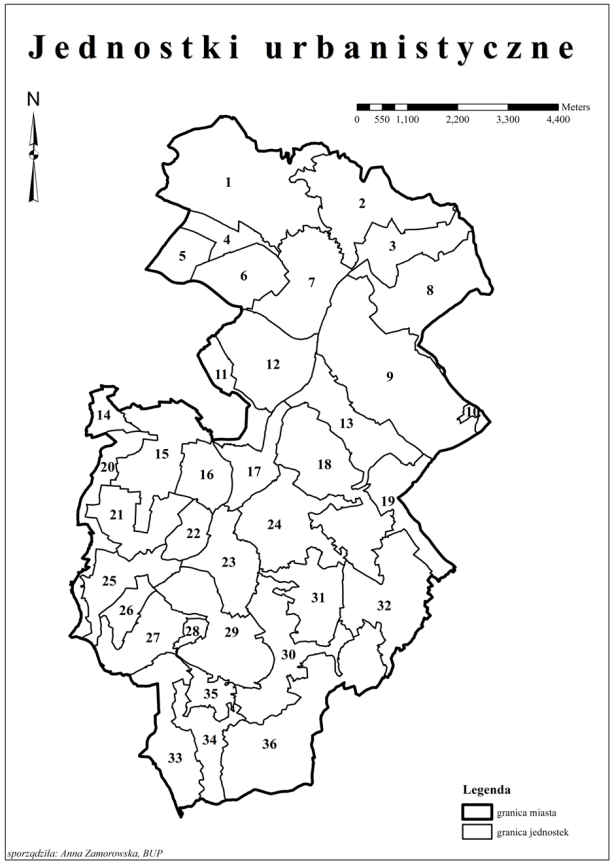 JEDNOSTKI 
URBANISTYCZNE
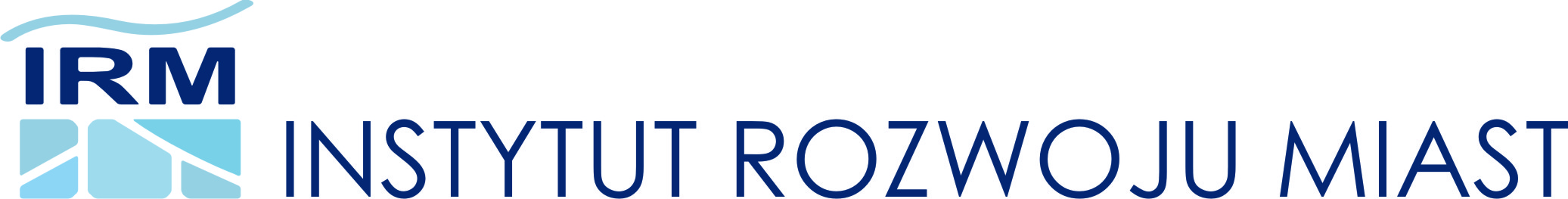 JEDNOSTKI URBANISTYCZNE
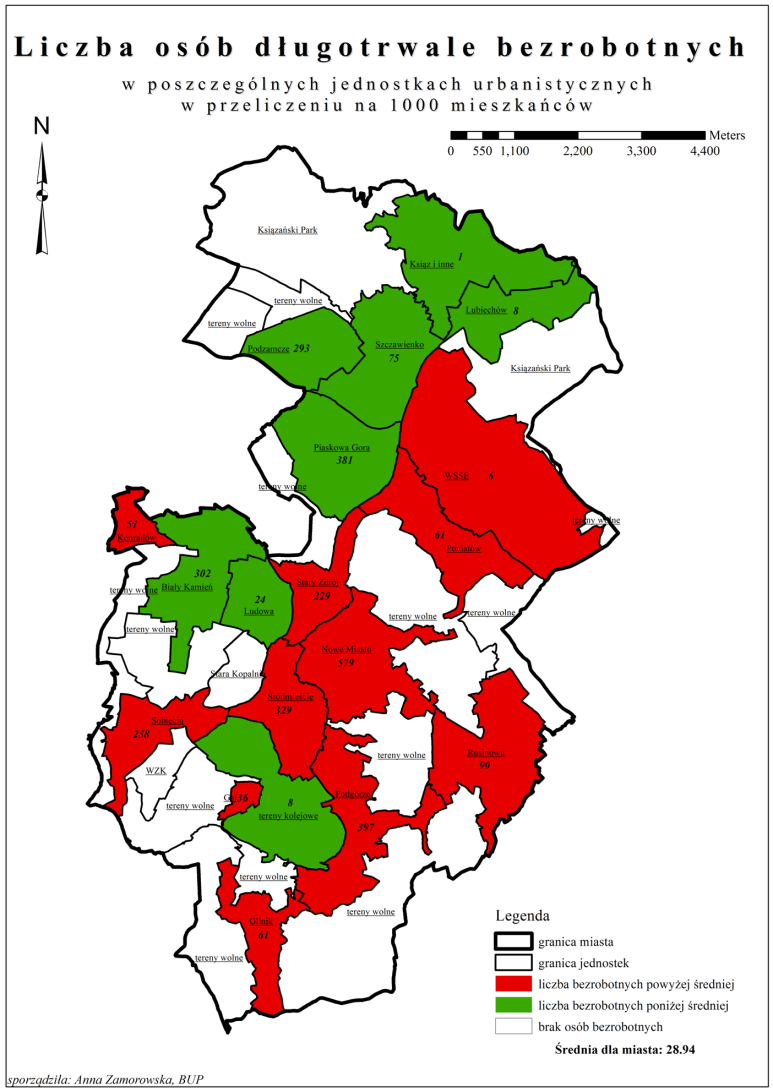 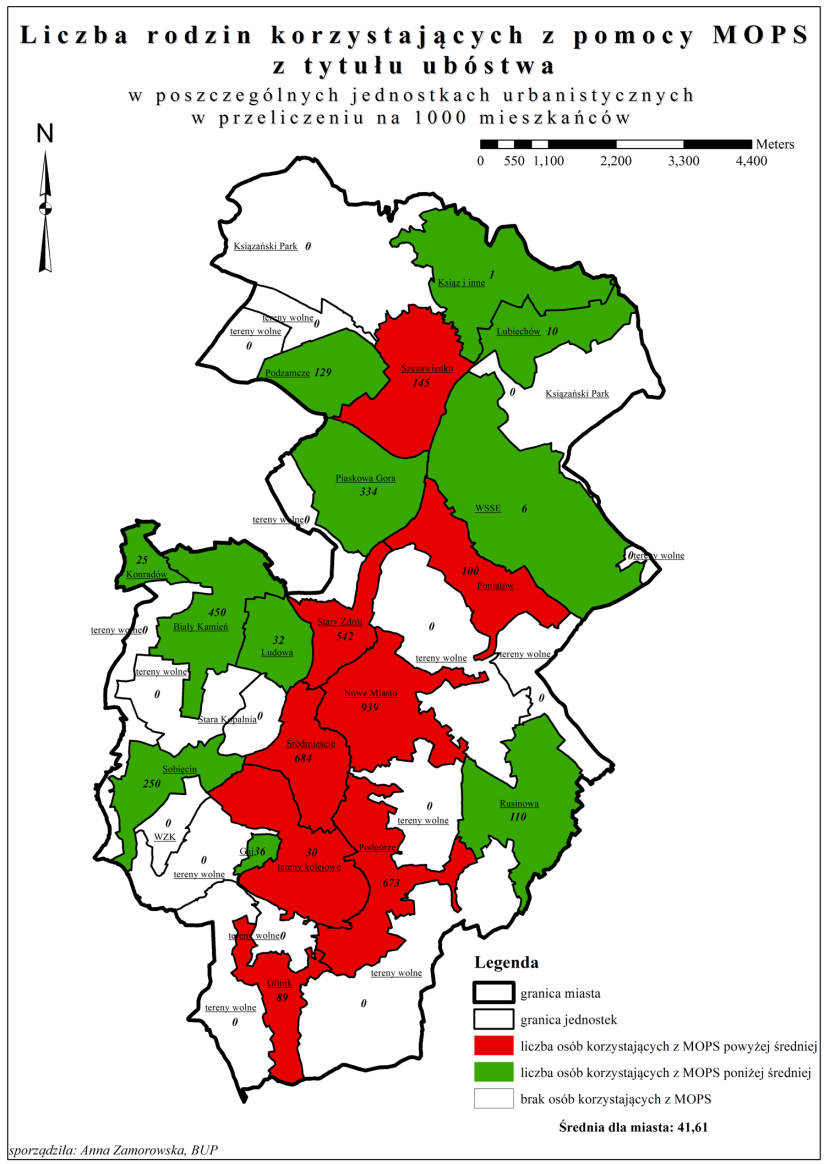 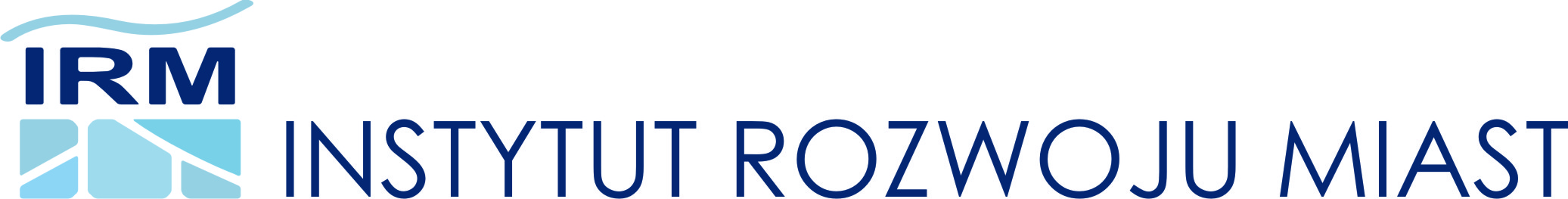 SIATKA
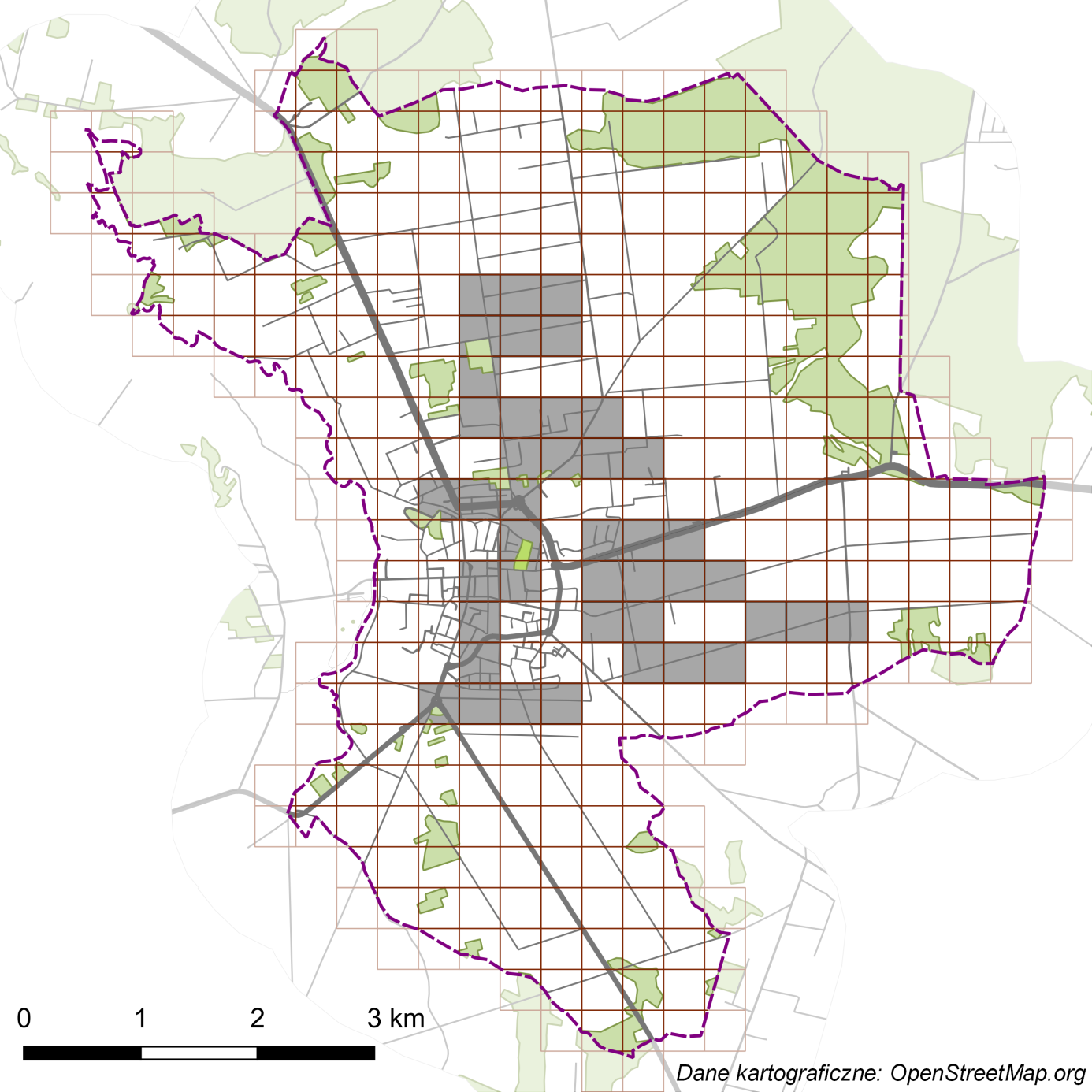 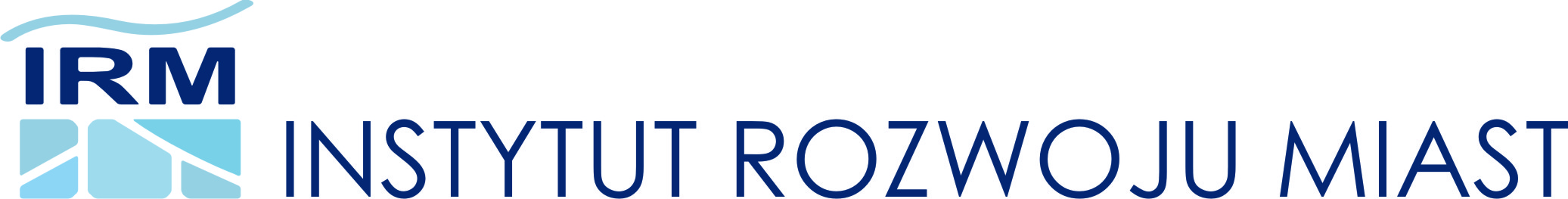 SIATKA
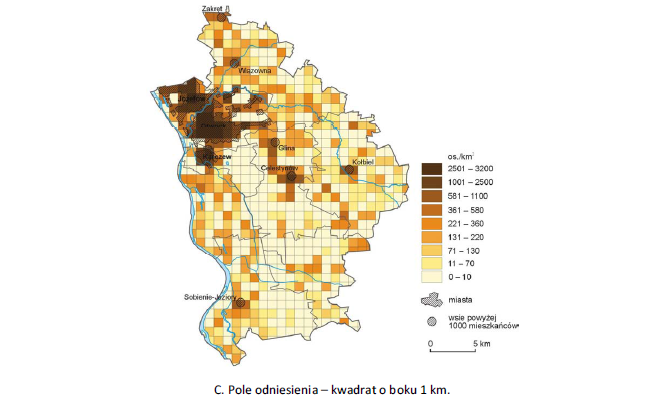 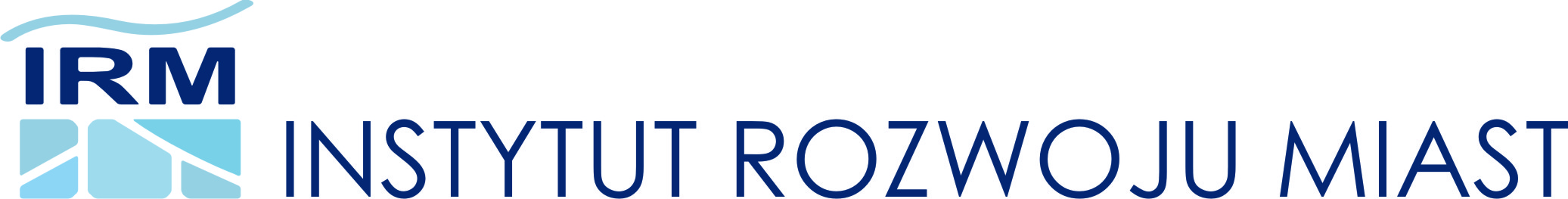 SIATKA 
W Gorzowie wybrano siatkę o oczku sześciokątnym (siatka heksagonalna, „plaster miodu”). Prezentacje na siatce heksagonalnej okazały się zdecydowanie łatwiejsze do intuicyjnego odczytywania. 
Testowano dwie wielkości oczka siatki: 4 ha (analiza uproszczona, mniej dokładna) oraz 1 ha (analiza dokładniejsza. Ostatecznie zdecydowano się na siatkę o oczku wielkości 1 hektara. 
Takich oczek-sześciokątów w obrębie jest dokładnie 8899, z czego zamieszkałych jest 1910 sześciokątów. 
W pozostałych oczkach nie ma zamieszkałej ludności, są to więc tereny niemożliwe do objęcia analizą społeczną, ani nie da się w nich przeliczyć jakichkolwiek zjawisk w przeliczeniu na liczbę mieszkańców (błąd dzielenia przez 0).
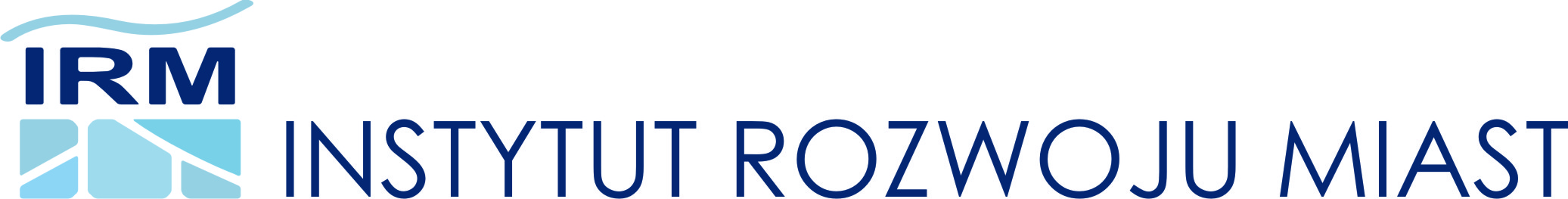 SIATKA
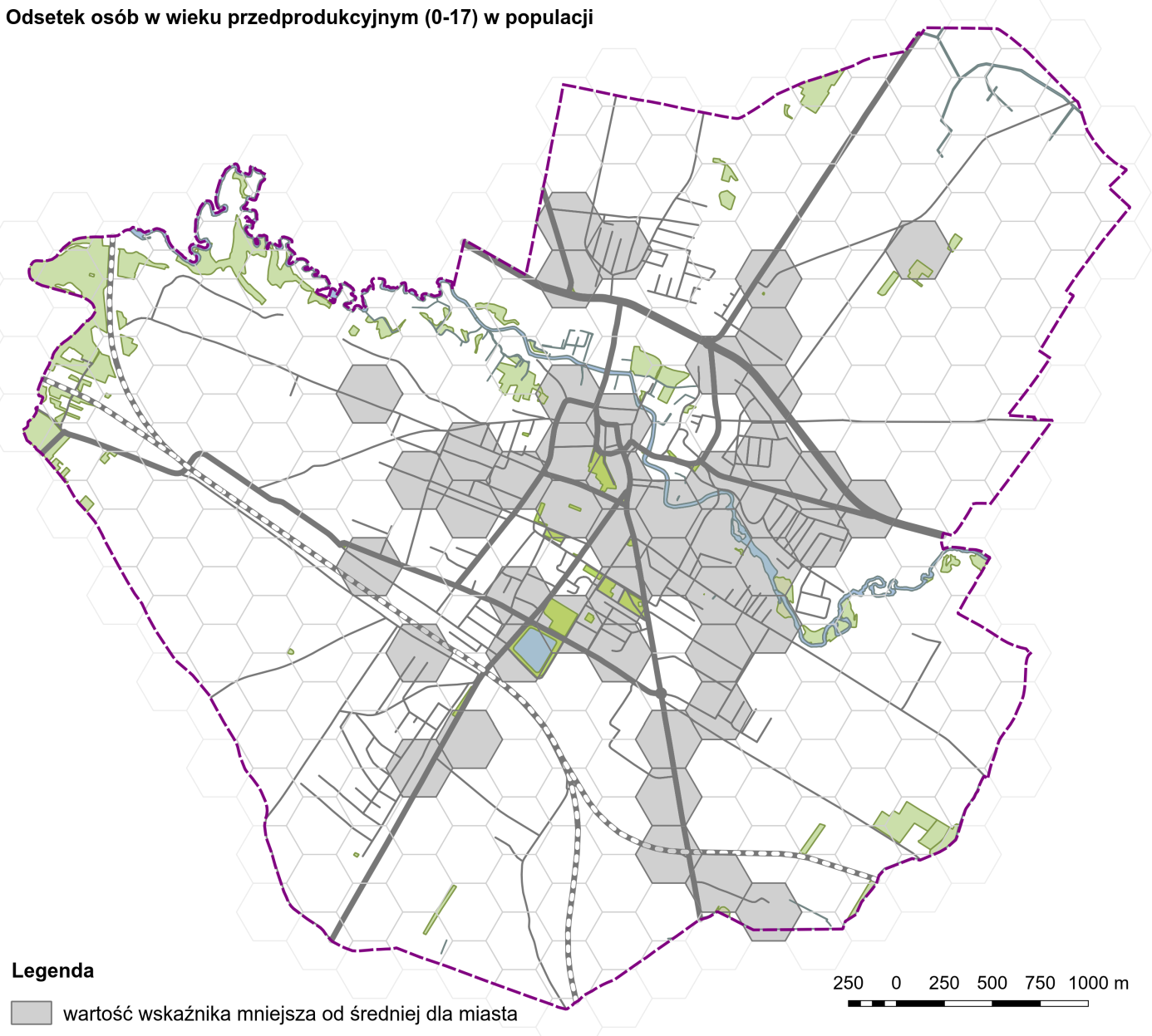 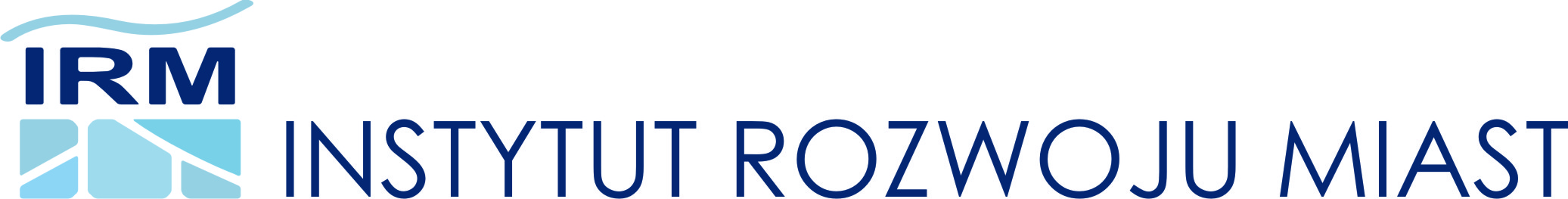 PODZIAŁ MIASTA – PODSUMOWANIE

		-jednostki urbanistyczne
		-siatka kwadratów lub heksagonów
Niezależnie od wyboru metody podziału miasta
badamy każdą jednostkę pod względem tych samych wskaźników (zestaw kilkunastu wskaźników)

Które jednostki mają wskaźniki wyższe od średniej miasta a które – wskaźniki niższe?
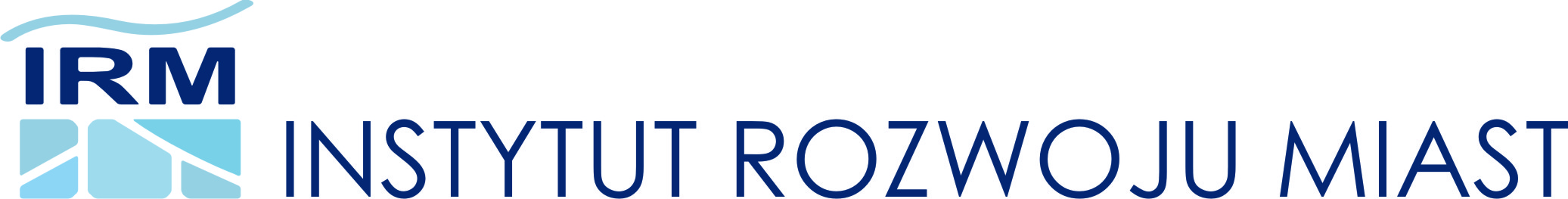 WSKAŹNIKI SPOŁECZNE
Demografia
procentowa zmiana liczby ludności w ostatnich np. 10 latach 
liczba urodzeń na 1000 mieszkańców 
liczba zgonów na 1000 mieszkańców 
współczynnik starości demograficznej 
odsetek osób w wieku przedprodukcyjnym (0-17) w ogólnej liczbie ludności 
odsetek osób w wieku powyżej 80 lat w ogólnej liczbie ludności 
Odsetek młodzieży szkolnej w populacji
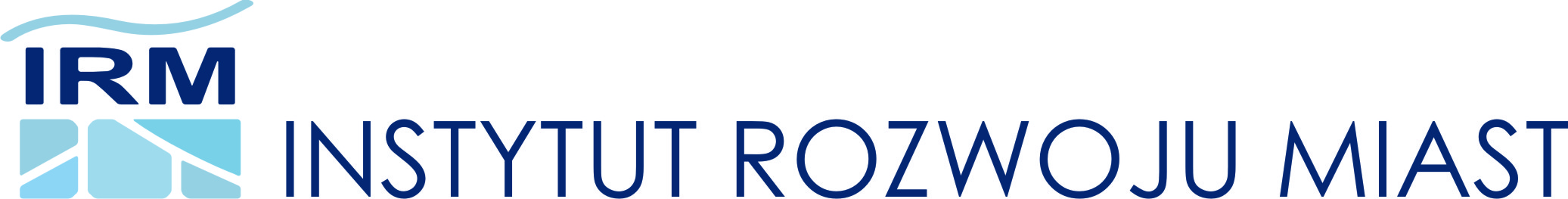 WSKAŹNIKI SPOŁECZNE
Bezrobocie
Stopa bezrobocia  rejestrowanego (w uproszczeniu:  zarejestrowani bezrobotni / osoby w wieku produkcyjnym) 
Stopa bezrobocia długotrwałego (bezrobotni powyżej 12M / osoby w wieku produkcyjnym) 
Stopa bezrobocia w grupie osób do 25 r.z
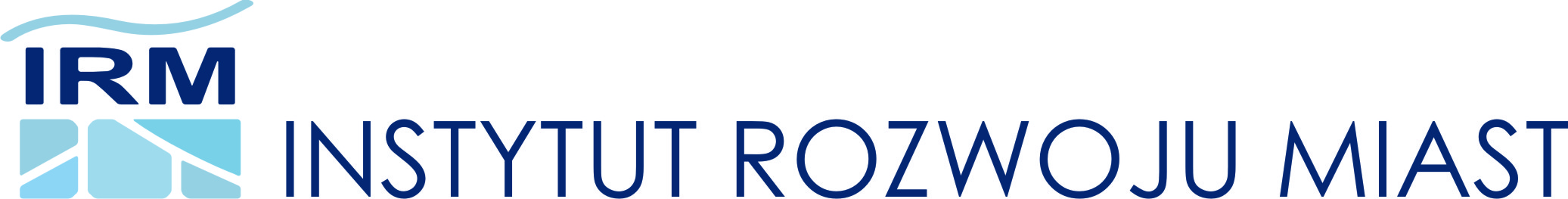 WSKAŹNIKI SPOŁECZNE
Ubóstwo
liczba osób korzystających z zasiłków pomocy społecznej z powodu ubóstwa - na 1tys. ludności 
odsetek osób korzystających z dodatków mieszkaniowych 
liczba udzielonych w roku dodatków mieszkaniowych na 1 tys. ludności 
liczba dzieci, które otrzymują pomoc dożywiania, w stosunku do ogólnej liczby dzieci w wieku szkolnym  
liczba dzieci, które otrzymują stypendium socjalne do ogólnej liczby dzieci w wieku szkolnym
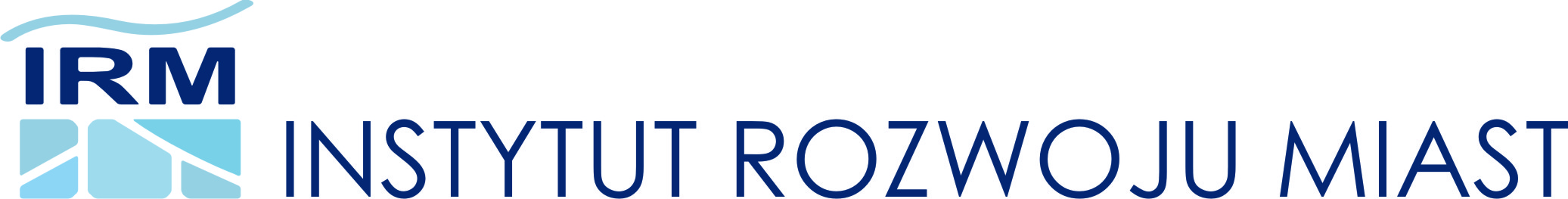 WSKAŹNIKI SPOŁECZNE
Przestępczość
Liczba przestępstw na jednostkę powierzchni
liczba ofiar przemocy domowej na 1 tys. osób 
liczba niebieskich kart na 1 tys. ludności
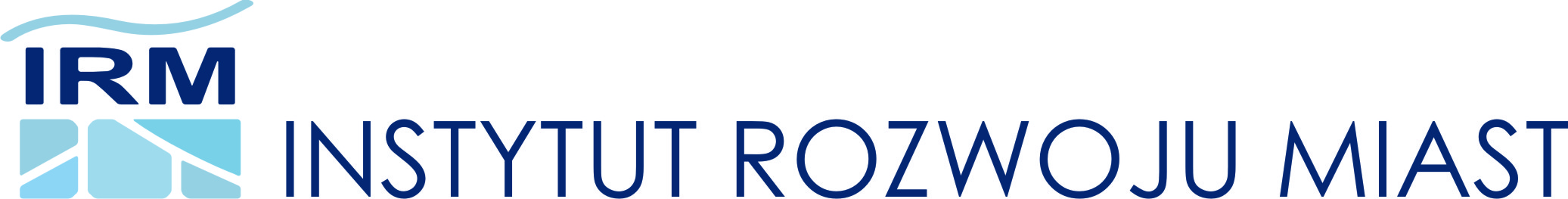 WSKAŹNIKI SPOŁECZNE
Problemy społeczne, dysfunkcje, itp.
liczba osób którym przyznano świadczenia z powodu niepełnosprawności na 10 tys. mieszkańców 
odsetek osób starszych (w wieku poprod.), którym przyznano zasiłek pielęgnacyjny - w ogólnej liczbie osób starszych 
liczba osób którym przyznano świadczenia opieki społecznej z powodu bezradności w sprawach opiekuńczo-wychowawczych - na 10 tys. ludności 
liczba osób, którym przyznano świadczenia opieki społecznej z powodu alkoholizmu - na 10 tys. ludności
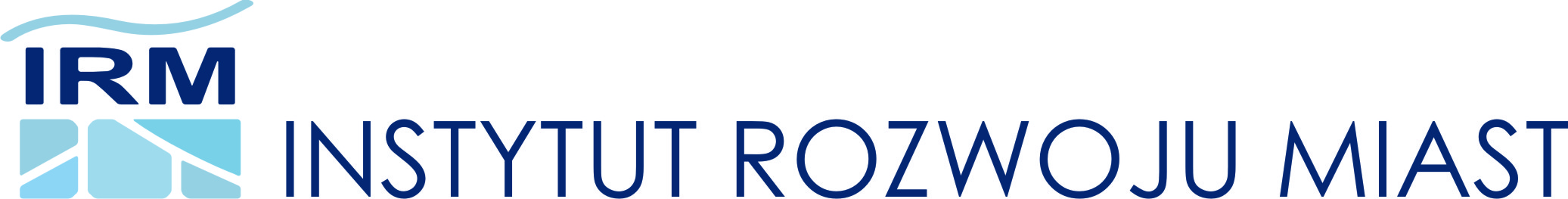 WSKAŹNIKI SPOŁECZNE
Kapitał społeczny, uczestnictwo w życiu kulturalnym i publicznym
frekwencja wyborcza w wyborach samorządowych 2014 r i parlamentarnych 2015 r 
odsetek osób przekazujących 1% podatku na organizacje pożytku publicznego  
Liczba organizacji pozarządowych na 1 tys. mieszkańców 
odsetek osób korzystających z biblioteki  
Liczba członków klubów sportowych na 1 tys. mieszkańców
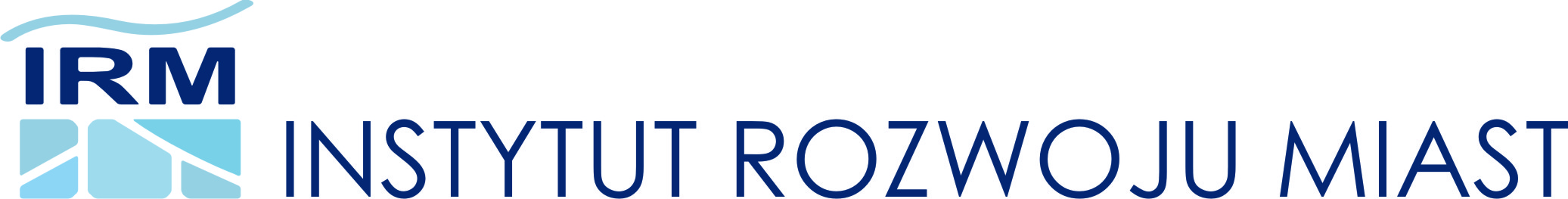 WSKAŹNIKI SPOŁECZNE
Edukacja
odsetek dzieci i młodzieży  nie otrzymujących promocji do następnej klasy 
średnie wyniki ze sprawdzianu po szóstej klasie (cz1-mat+polski razem) [%] 
średnie wyniki ze sprawdzianu gimnazjalnego-matematyka [%] 
średnie wyniki ze sprawdzianu gimnazjalnego. polski [%]
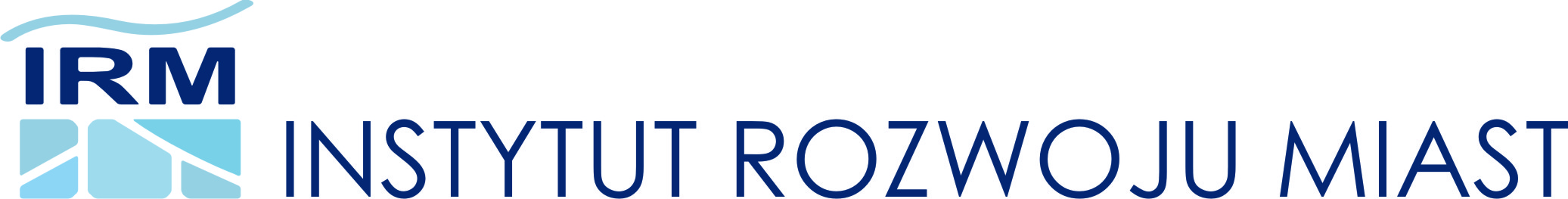 WSKAŹNIKI SPOŁECZNE

Inne wskaźniki analizujące sytuację społeczną przy uwzględnieniu wewnętrznych uwarunkowań miasta oraz możliwości pozyskania danych
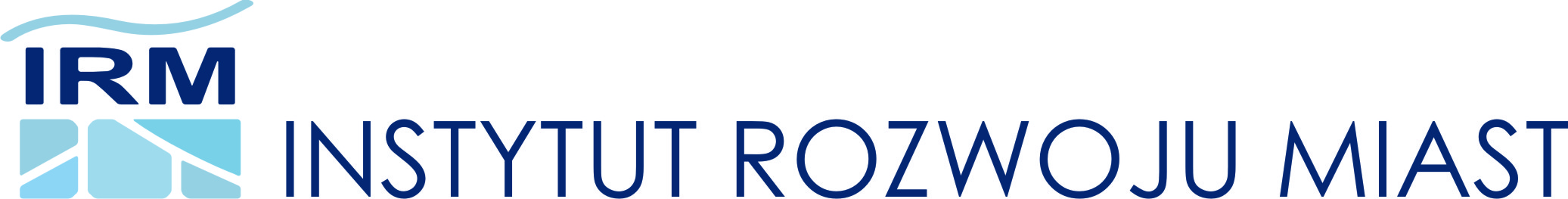 WSKAŹNIKI GOSPODARCZE

wskaźnik aktywności gospodarczej (Podmioty wpisane do CEIDG - na 10 tys. ludności) 
zmiana procentowa wskaźnika aktywności gospodarczej w okresie ostatnich np. 5 lat 
odsetek działalności gosp. wyrejestrowanych  rocznie z ewidencji w okresie ostatnich np. 5 lat-średnia roczna 
zadłużone lokale komunalne użytkowe- kwota w przedziałach
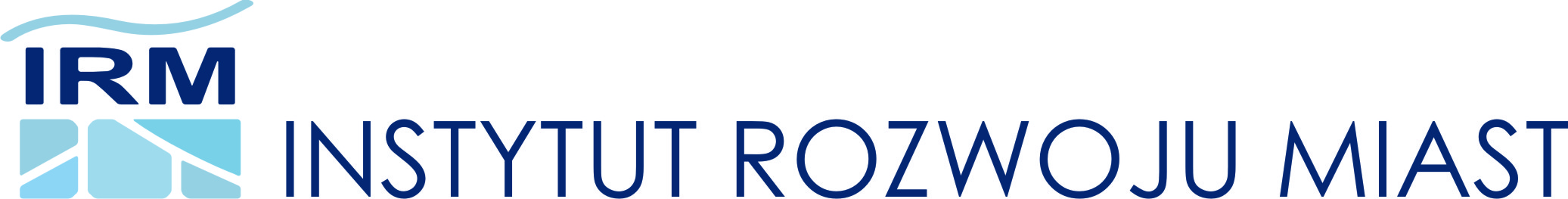 WSKAŹNIKI GOSPODARCZE

współczynnik obciążenia demograficznego - ludność w wieku nieprodukcyjnym na 1 tys. osób w wieku produkcyjnym 
odsetek osób z bezrobotnych z wykształceniem gimnazjalnym lub poniżej w ogólnej liczbie bezrobotnych 
inne zaproponowane wskaźniki analizujące sytuację gospodarczą przy uwzględnieniu wewnętrznych uwarunkowań oraz możliwości ich pozyskania
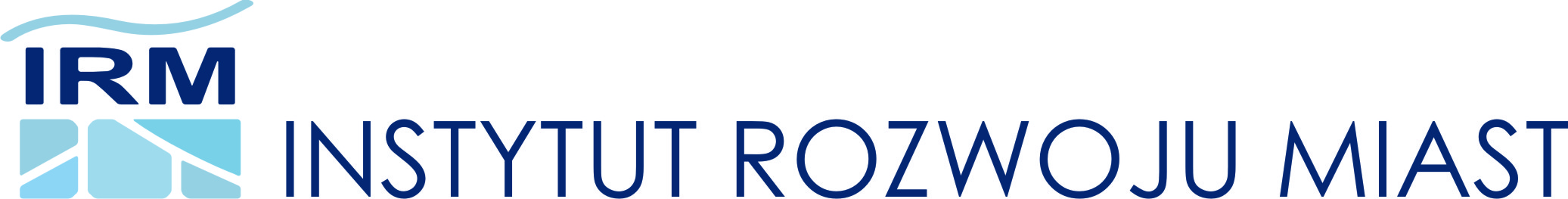 WSKAŹNIKI PRZESTRZENNO - FUNKCJONALNE

niska dostępność do podstawowych usług (znacząca odległość do obiektów typu przedszkola, ośrodki zdrowia – np. poprzez średnią ważoną odległości itp.) 
Liczba miejsc w przedszkolach na 1000 mieszkańców 
odległość od przychodni POZ Liczba kursów komunikacji publicznej na dobę w dniu roboczym na 1000 mieszkańców
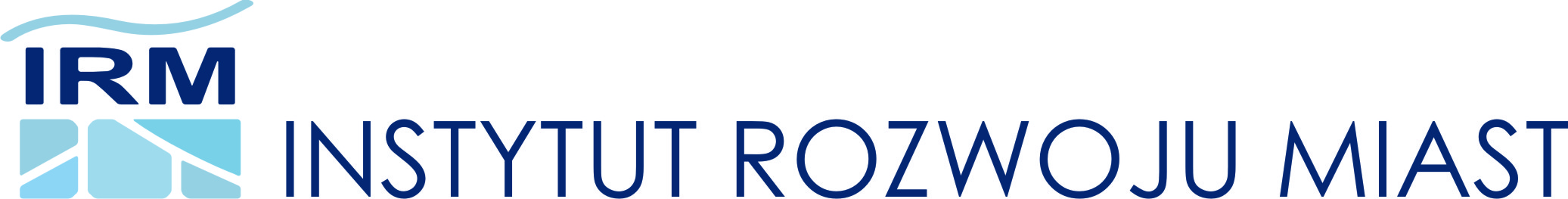 WSKAŹNIKI PRZESTRZENNO - FUNKCJONALNE

odległość od przystanku komunikacji publicznej 
powierzchnia zieleni urządzonej na 1tys mieszkańców, 
odległość od parku większa niż 10 minut drogi
inne zaproponowane wskaźniki dotyczące infrastruktury, tkanki mieszkaniowej przy uwzględnieniu wewnętrznych uwarunkowań oraz możliwości pozyskania danych
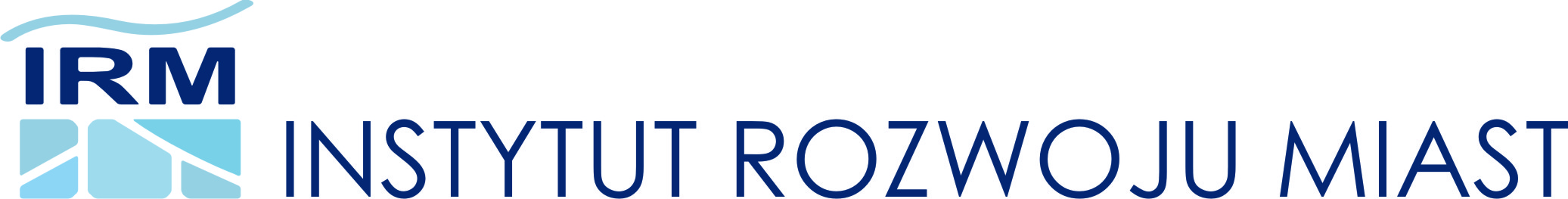 WSKAŹNIKI TECHNICZNE

Odsetek ludności korzystającej z sieci kanalizacyjnej 
Odsetek ludności korzystającej z sieci wodociągowej 
Odsetek budynków podłączonych do kanalizacji
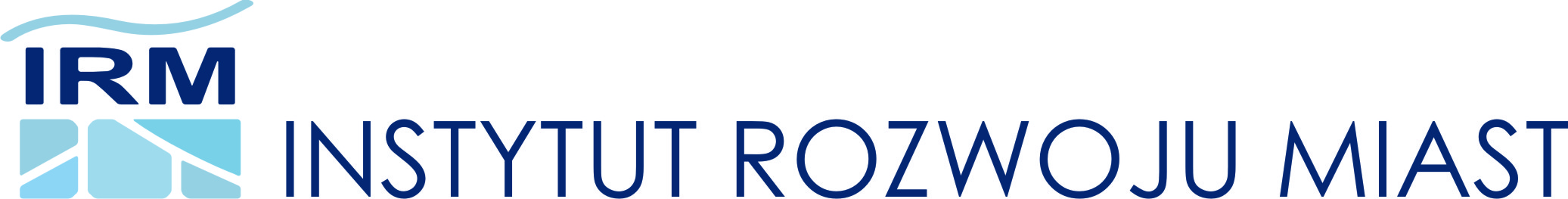 WSKAŹNIKI ŚRODOWISKOWE

udział budynków generujących emisje niskie  
całkowita emisja zanieczyszczeń powietrza na 1 km kw 
Średnie stężenia (mg/m3) poszczególnych zanieczyszczeń gazowych 
Równoważony poziom hałasu komunikacyjnego (dzień i noc) 
Odsetek mieszkańców narażona na przekroczone normy hałasu całodobowego (LDWN) lub nocnego (LN) 
Występowanie azbestu do usunięcia
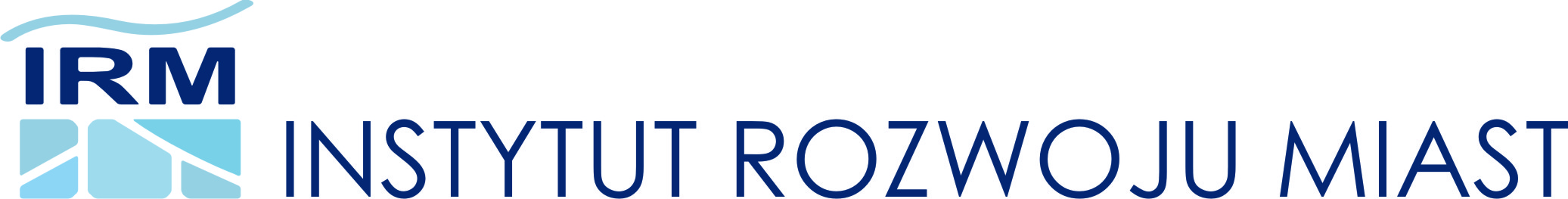 NIE TYLKO WSKAŹNIKI
Dla określenia terytorialnego rozkładu zjawiska przestępczości trzeba wziąć pod uwagę, że statystyki policyjne przypisują przestępstwa do miejsca ich popełnienia/wykrycia, a nie do miejsca zamieszkania sprawcy. 
-> obszar mający złą opinię, w statystykach policyjnych jest… najbezpieczniejszą dzielnicą miasta.
Wynika to zarówno z faktycznie niższego poziomu niektórych przestępstw (np. przeciwko mieniu – często nie ma tam co ukraść), jak i z panującej w takich obszarach uwarunkowanej kulturowo niechęci do zgłaszania przestępstw na policję.
Praktyczną podpowiedzią jest selektywne zbieranie danych o przestępczości: skupienie się tylko na dwóch kategoriach przestępstw: na przemocy w rodzinie, na pokątnym handlu alkoholem.
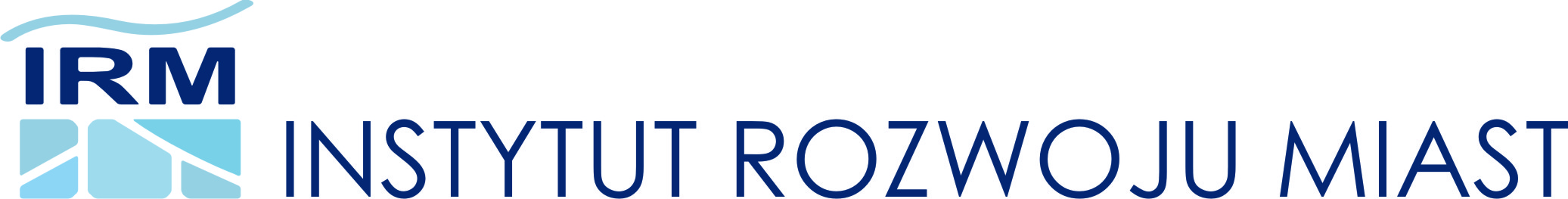 NIE TYLKO WSKAŹNIKI
Kapitał społeczny – sieć społecznych relacji zaufania, lojalności i solidarności – ma dwie zupełnie różne postacie:
Opisując relacje wewnątrz danej społeczności mówimy o spajającym kapitale społecznym.
Z kolei charakteryzując relacje tej społeczności ze światem zewnętrznym mówimy o pomostowym kapitale społecznym.
Charakterystyczną cechą obszarów zdegradowanych jest najczęściej niski kapitał pomostowy. Natomiast obszary te charakteryzują się równolegle bardzo wysokim – zdecydowanie wyższym niż w innych dzielnicach – poziomem spajającego kapitału społecznego. 
Najwygodniejszą miarą deficytów kapitału pomostowego jest niższa, niż na pozostałym obszarze miasta frekwencja w wyborach i referendach.
Pomocniczą miarą może być terytorialne nasilenie innych aktywności obywatelskich, np. ilość wniosków z danego obszaru złożonych do budżetu obywatelskiego, czy liczebność udziału w głosowaniu na te wnioski.
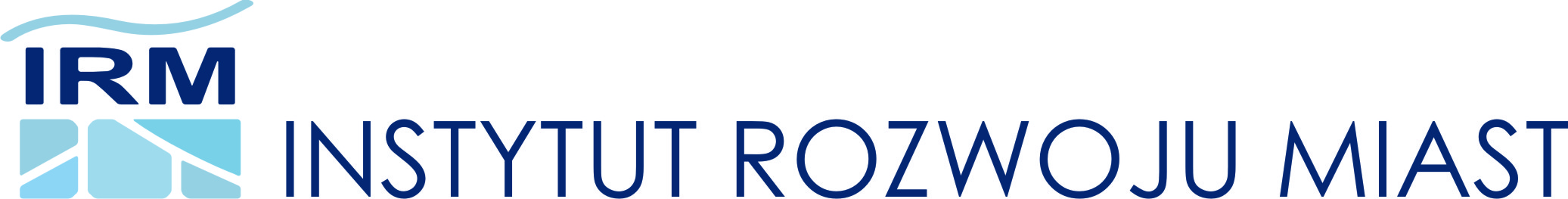 NIE TYLKO WSKAŹNIKI
Dla zdiagnozowania poziomu uczestnictwa w życiu publicznym i kulturalnym nie wystarczy zbadać uczestnictwo w kulturze instytucjonalnej (aktywnościach organizowanych przez gminne instytucje kultury). Warto spróbować przeprowadzić badania społeczne sięgające do głębszej diagnozy faktycznego uczestnictwa w kulturze osób z poszczególnych środowisk zamieszkałych w różnych obszarach miasta. 
Podstawową zalecaną grupą technik badawczych są tu wywiady indywidualne i grupowe o różnej metodyce.
Szczególnie ważne jest zdiagnozowanie, czy na badanych obszarach  występują formy żywego uczestnictwa w kulturze, polegające nie na konsumowaniu kultury przygotowanej przez innych, ale na wnoszeniu własnego twórczego wkładu w szeroko rozumiane pole kultury (enklawy i nisze kulturowe, subkultury, kultury etniczne, mniejszościowe itp.).
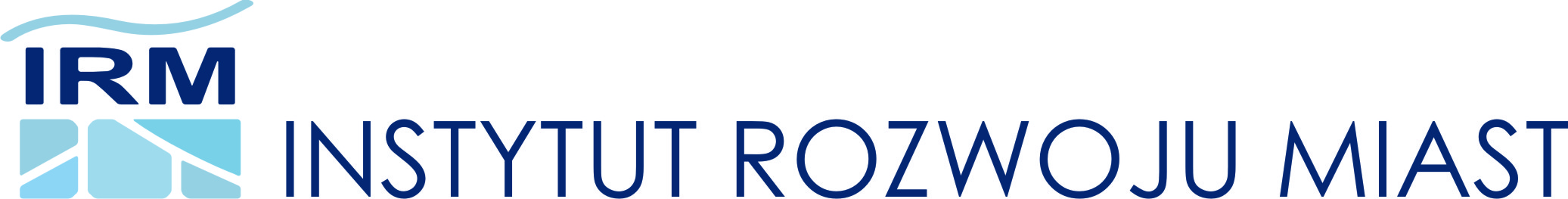 NIE TYLKO WSKAŹNIKI
W szczególności chodzi nam o takie negatywne zjawiska gospodarcze, jak:
a/ niski stopień przedsiębiorczości: 
Praktyczne może okazać się sięgnięcie do metod pośrednich (np. porównanie wskaźnika rezygnowania przez firmy z wynajmu lokalu jako odsetka lokali użytkowych wynajętych ogółem, czy badanie postawy przedsiębiorczej wśród uczniów ostatnich klas liceów).
b/ słaba kondycja lokalnych przedsiębiorstw: Praktyczne może okazać się tu sięgnięcie do metod obserwacyjnych i jakościowych:
wywiady z przedsiębiorcami, 
zliczenie z natury czynnych lokali w których prowadzona jest działalność gospodarcza, obserwacja „z natury” kondycji lokalnego biznesu: stan informacji wizualnej i reklamy, stan wyposażenia lokali itd.).
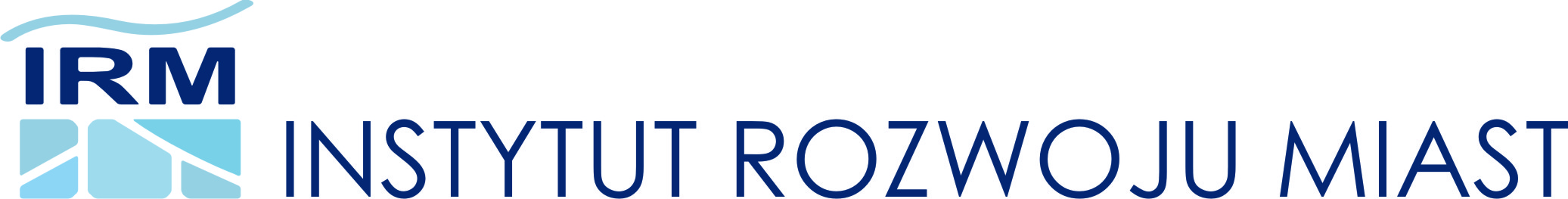 NIE TYLKO WSKAŹNIKI
W szczególności chodzi nam o takie negatywne zjawiska przestrzenno-funkcjonalne jak:
brak dostępu do podstawowych usług lub ich niska jakość, 
niedostosowanie rozwiązań urbanistycznych do zmieniających się funkcji obszaru,
niski poziom obsługi komunikacyjnej, niedobór lub niska jakości terenów publicznych. 
niedobór terenów zieleni, szczególnie zacienionych terenów śródmiejskich umożliwiających wypoczynek podczas upałów, z dostępem do wody). Wskaźnikiem może być średnia powierzchnia zieleni urządzonej na 1000 mieszkańców, lub odsetek powierzchni obszaru, z którego czas dojścia piechotą do najbliższego parku przekracza 10 min.
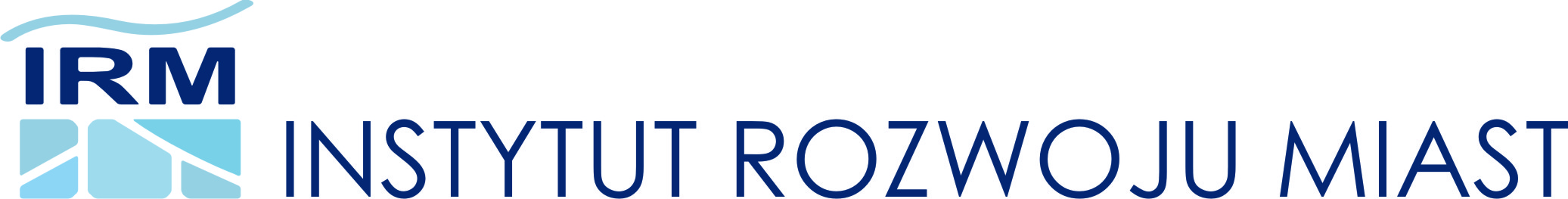 NIE TYLKO WSKAŹNIKI
W szczególności chodzi nam o takie negatywne zjawiska techniczne jak:

degradacja stanu technicznego obiektów budowlanych, w tym o przeznaczeniu mieszkaniowym, 
niefunkcjonowanie rozwiązań technicznych umożliwiających efektywne korzystanie z obiektów budowlanych, w szczególności w zakresie energooszczędności i ochrony środowiska.
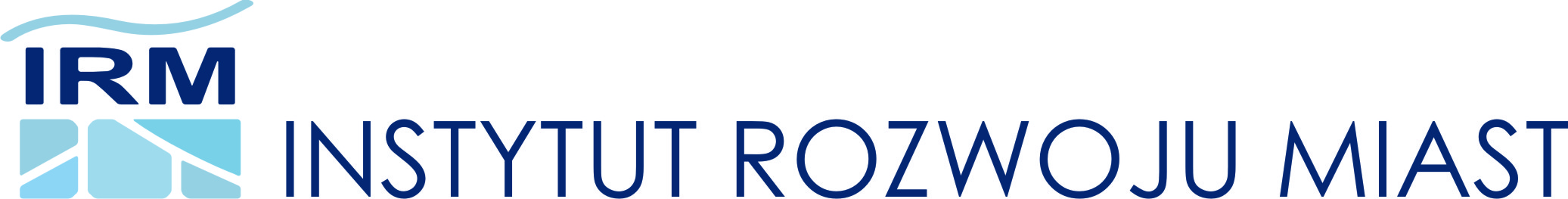 WSKAŹNIKI - PODSUMOWANIE

Poprzednie slajdy nie wyczerpują wszystkich objawów degradacji i ilustrujących je wskaźników. 
Podstawą decyzji o wyborze wskaźników ilustrujących negatywne zjawiska powinna być ocena stanu degradacji w konkretnym mieście. Zakłada się, że podstawowe wskaźniki będą analizowane w porównaniu ze średnią wojewódzką. Wskaźniki ilustrujące szczególne problemy miasta powinny być zestawiane ze średnią wartością dla miasta.
Każdy program rewitalizacji powinien być rozpoczęty diagnozą, która dopasowana jest do problemów występujących w analizowanym mieście.
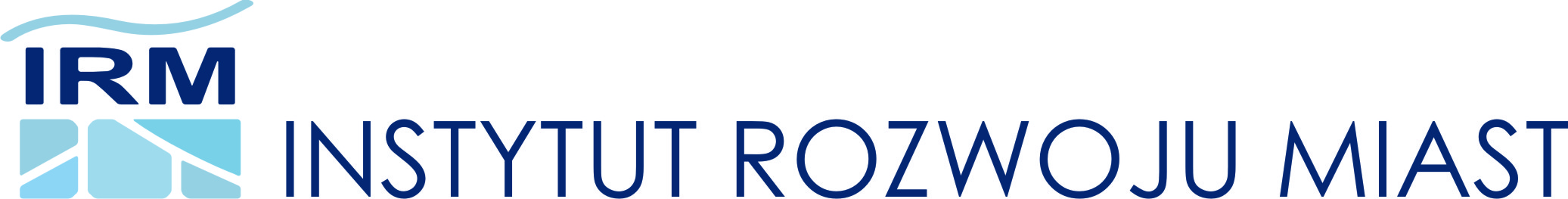 ŹRÓDŁA DANYCH
	Dane wewnętrzne jednostek gminnych
Biuro planowania lub Wydział zajmujący się planowaniem przestrzennym
Wydział Geodezji lub inny wydział gromadzący dane kartograficzne
Wydział Organizacyjny
Wydział Edukacji
Wydział Mieszkalnictwa
Wydział Spraw Społecznych
Wydział Ochrony Środowiska
Ośrodek Pomocy Społecznej
Konserwator Zabytków
Straż miejska
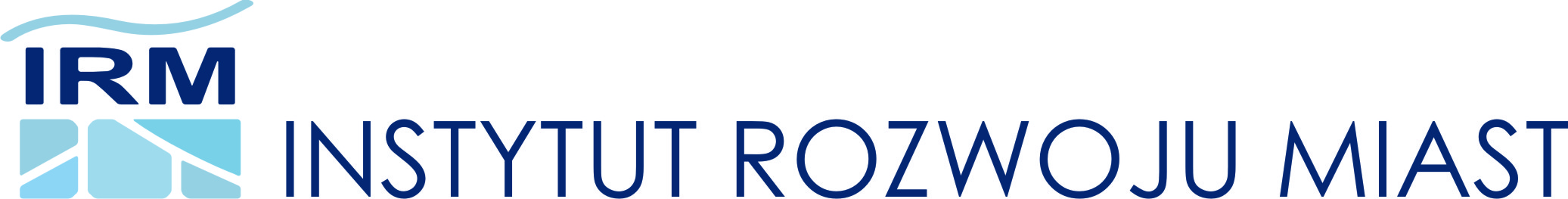 ŹRÓDŁA DANYCH
Jednostki zewnętrzne 
> Powiatowy Urząd Pracy
> Miejska lub Powiatowa Komenda Policji
> Okręgowa Komisja Egzaminacyjna
> Główny Urząd Statystyczny
> Centralny Ośrodek Dokumentacji Geodezyjnej i Kartograficznej
> Urząd Skarbowy
> Starostwo Powiatowe 
> Wojewódzki Inspektorat Ochrony Środowiska
> Państwowa Komisja Wyborcza
> Urząd Skarbowy
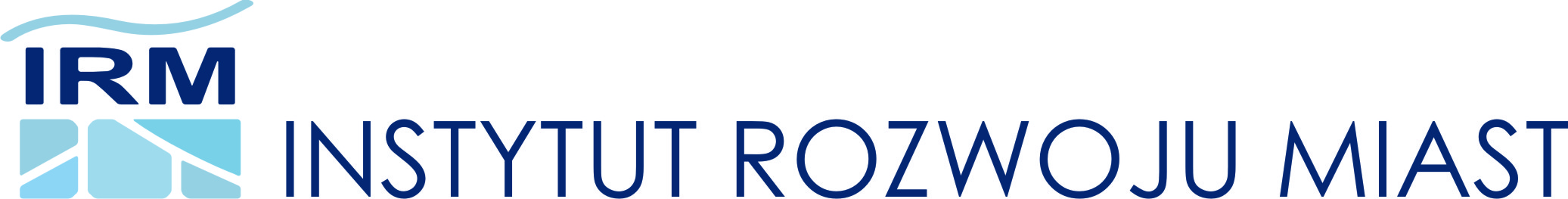 OCHRONA DANYCH OSOBOWYCH

W diagnozie nie będziemy prezentować danych osobowych. Jednak do wytworzenia statystycznego (uogólnionego) obrazu zjawisk często będziemy wykorzystywać dane ze źródeł, w których są one gromadzone jako dane osobowe. Dane takie dla celów diagnozy będziemy anonimizować (przetwarzać tak, aby nie dało się z nich wyczytać niczyich danych osobowych). 

Podmioty przekazujące nam takie dane mogą jednak obawiać się czy nie naruszą w ten sposób przepisów o ochronie danych osobowych. Rozwiejmy ich obawy: oto przykład pisma skierowanego do Powiatowego Urzędu Pracy, zawierającego prośbę o udostępnienie do celów diagnozy danych o zasiłkach dla bezrobotnych:
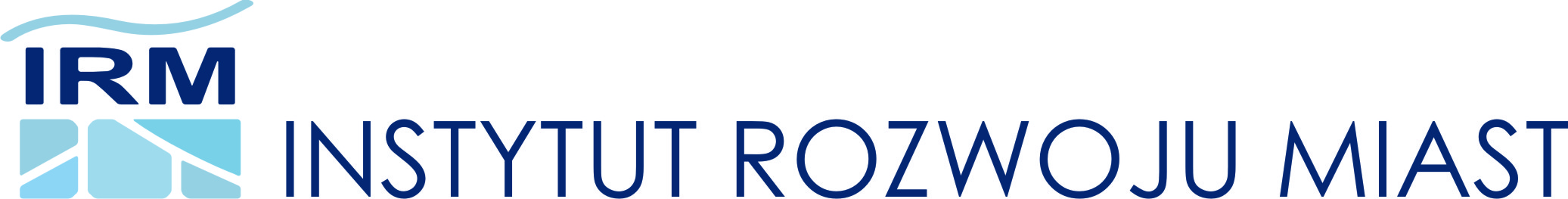 OCHRONA DANYCH OSOBOWYCH
Zwracamy się z do Państwa prośbą o udostępnienie Prezydentowi Miasta danych niezbędnych do sporządzenia diagnozy do Programu Rewitalizacji. Aktualne dane o wypłacanych zasiłkach dla bezrobotnych wraz z adresami ich pobierania prosimy przekazać nam w formie wstępnie zanonimizowanej – bez nazwisk i numerów mieszkań, jedynie z adresem ogólnym (ulica, numer budynku). Informujemy, że dane te będą u nas wykorzystane tylko jednorazowo do sporządzenia analizy rozkładu terytorialnego zjawiska bezrobocia, która zostanie zapisana wyłącznie w formie w pełni zanonimizowanej, uniemożliwiającej identyfikację jakichkolwiek danych osobowych, w tym także numerów budynków (a więc nie będzie zbiorem danych osobowych). Źródłowy zbiór danych otrzymanych od Państwa nie będzie przetwarzany u nas w jakikolwiek inny sposób i po dokonaniu analizy statystycznej zostanie niezwłocznie trwale usunięty, o czym poinformujemy Państwa odrębnie.
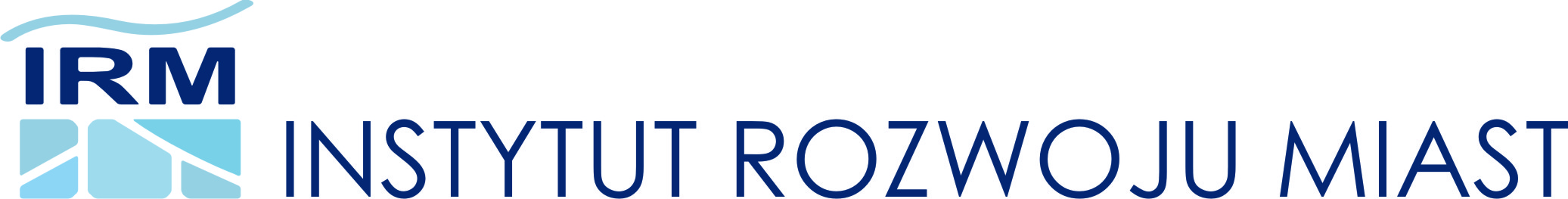 DIAGNOZA

Jak będziemy zbierać dane aby móc określić wartość wskaźnika dla każdej jednostki powierzchni?
a/ punkty adresowe, np.:
odsetek osób w wieku przedprodukcyjnym (0-17) w ogólnej liczbie ludności
odsetek osób korzystających z dodatków mieszkaniowych
liczba czynów karalnych nieletnich na 1 tys. ludności
zmiana procentowa wskaźnika aktywności gospodarczej w okresie ostatnich np. 5 lat
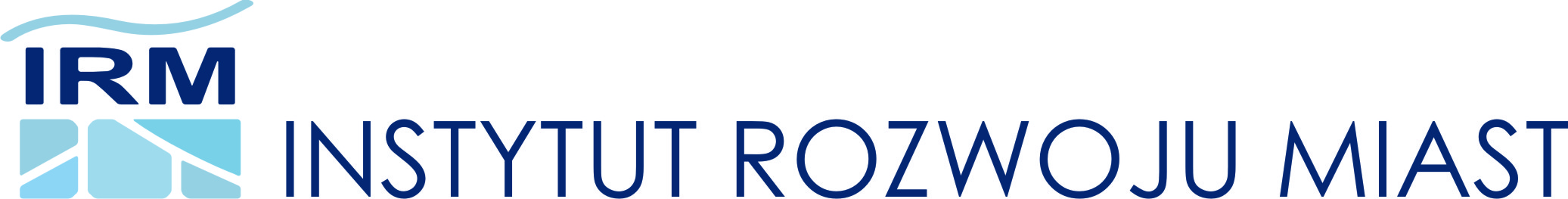 DIAGNOZA

Jak będziemy zbierać dane aby móc określić wartość wskaźnika dla każdej jednostki powierzchni?
b/ ulice
Konieczność podziału większych ulic na odcinki
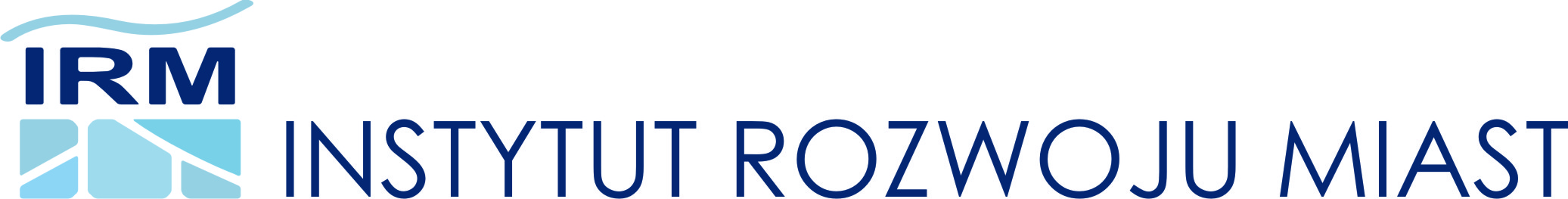 DIAGNOZA

Po zebraniu danych należy obliczyć dany wskaźnik dla każdej jednostki.
Należy określić czy wartość wskaźnika w jednostce jest powyżej czy poniżej średniej dla miasta
W taki sam sposób należy obliczyć dla każdej jednostki pozostałe wskaźniki
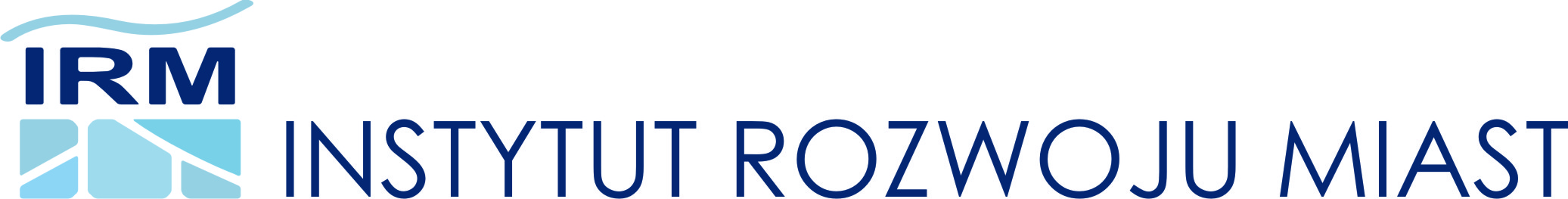 DIAGNOZA

Identyfikacja koncentracji negatywnych zjawisk społecznych jest fundamentem diagnozy.

Każdy program rewitalizacji powinien być rozpoczęty diagnozą, która dopasowana jest do problemów występujących w analizowanym mieście
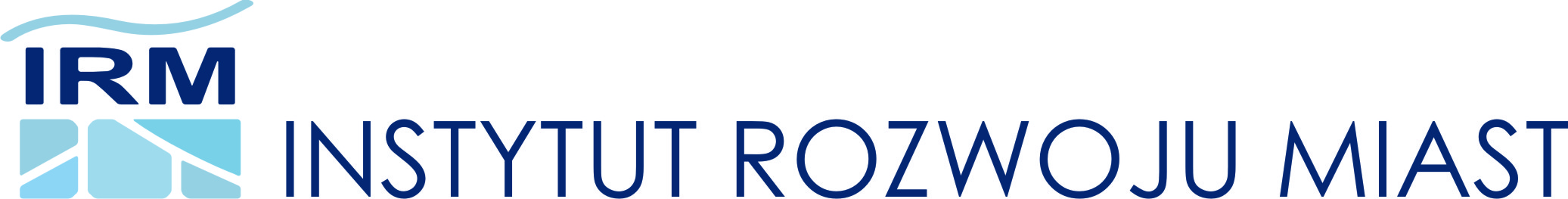 WYZNACZENIE OBSZARU
gdzie w mieście znajdują się obszary kryzysowe pod względem społecznym?
1 podzielmy miasto na mniejsze fragmenty,
2 zbadajmy każdy fragment wg takich samych kryteriów – zastosujmy taki sam zestaw wskaźników w każdym fragmencie,
3 zobaczmy które fragmenty cechuje najtrudniejsza sytuacja (nałożenie się wielu niekorzystnych zjawisk).
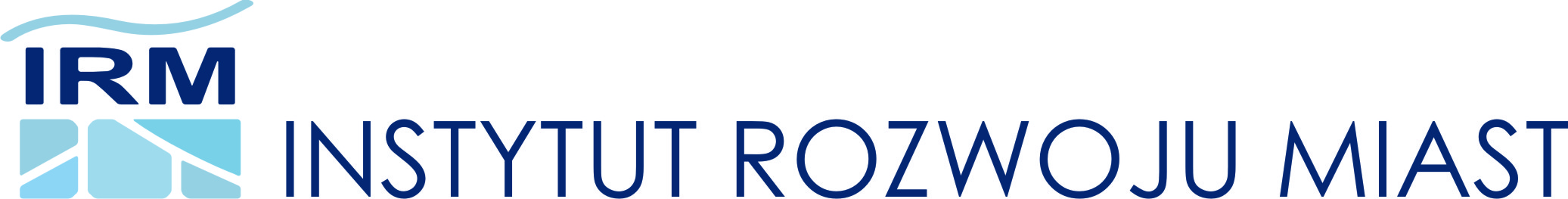 WYZNACZENIE OBSZARU
Zaczynamy od wyznaczenia obszaru szczególnej koncentracji negatywnych zjawisk społecznych
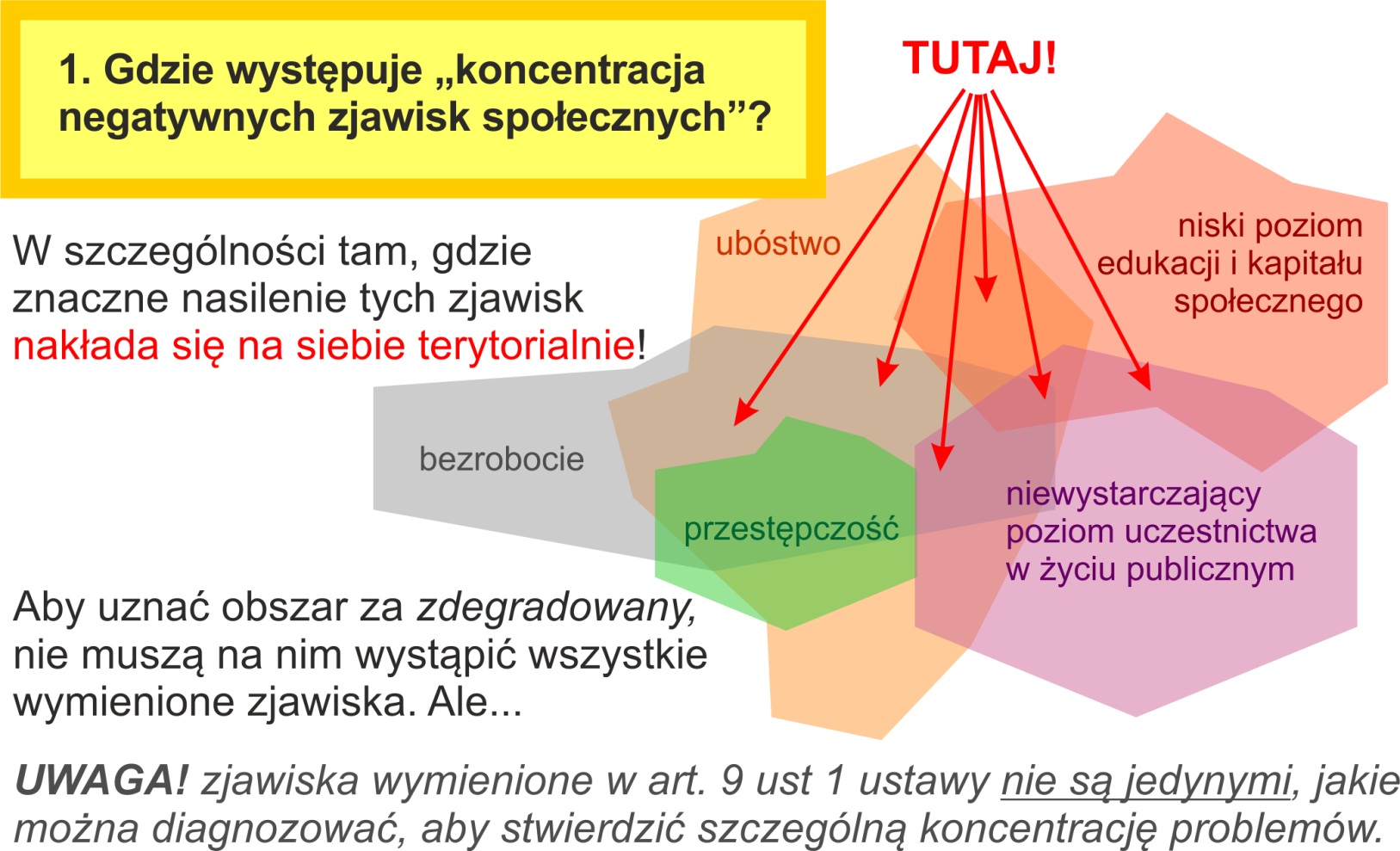 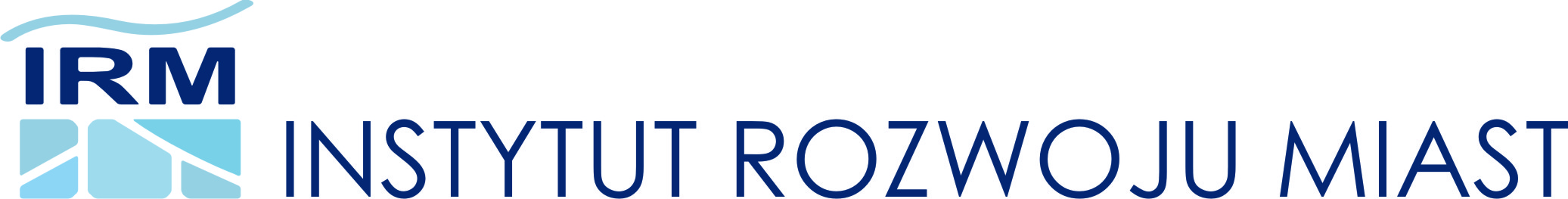 WYZNACZENIE OBSZARU
Następnie stwierdzamy, czy na tym obszarze występuje co najmniej  jedno z negatywnych zjawisk wymienionych w punktach 1, 2, 3 lub 4 ustępu 1 art. 9 ustawy o rewitalizacji.
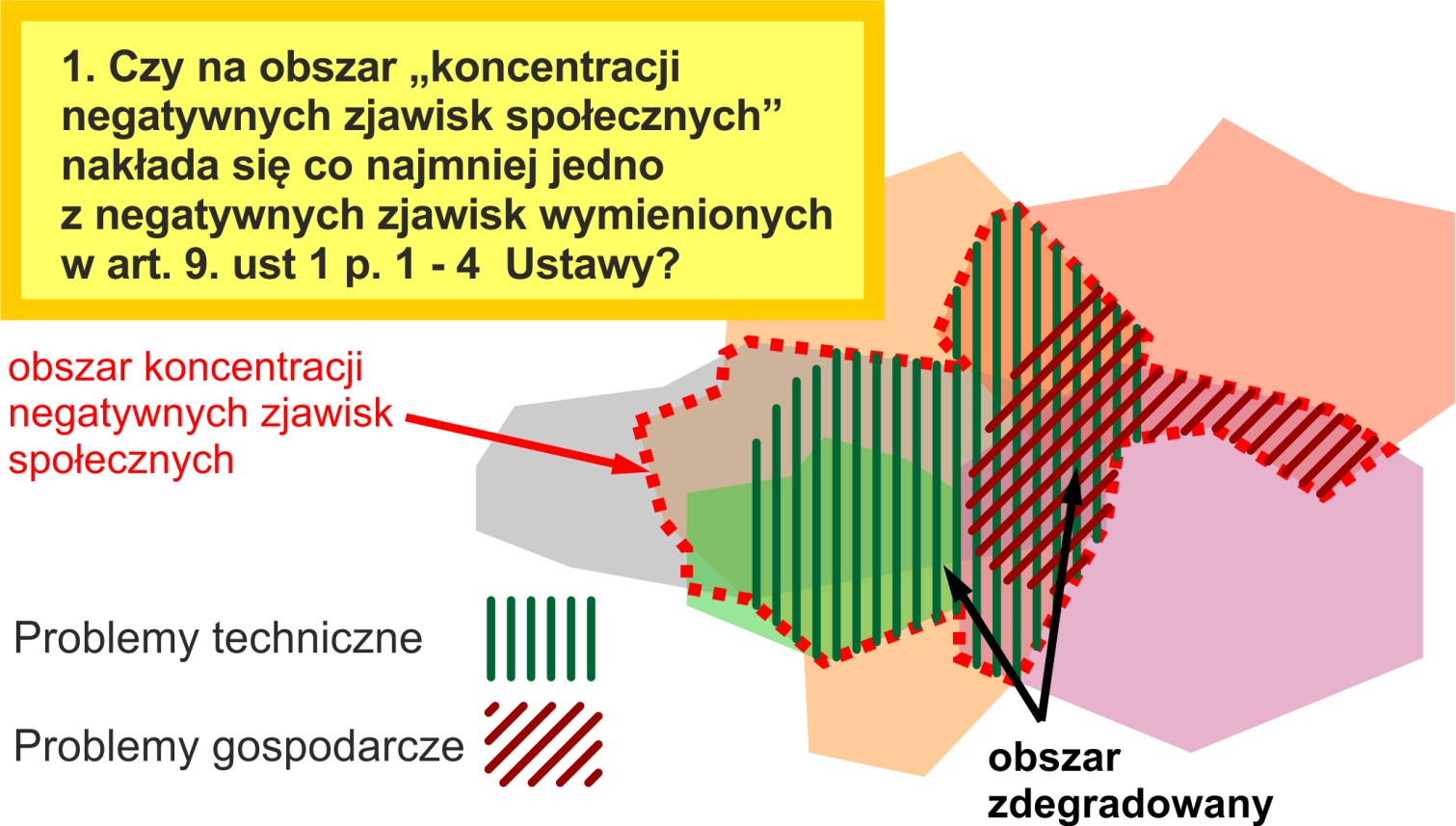 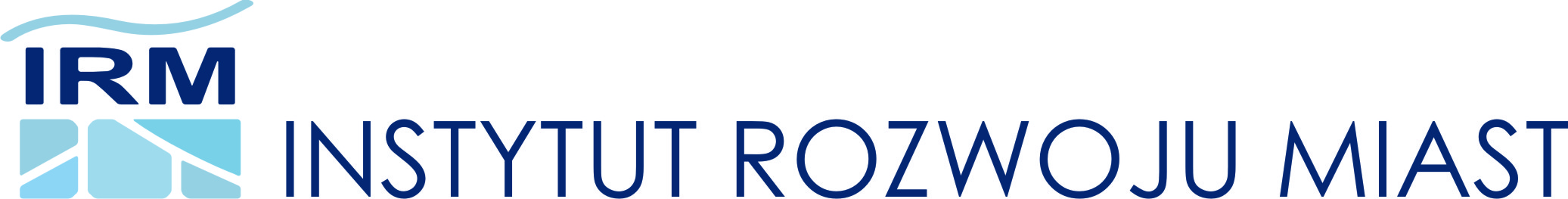 OBSZAR  ZDEGRADOWANY
Obszar zdegradowany – obszar, na którym zidentyfikowano stan kryzysowy. 
Wytyczne w zakresie rewitalizacji w programach operacyjnych na lata 2014-2020.
 
Obszar gminy znajdujący się w stanie kryzysowym z powodu koncentracji negatywnych zjawisk społecznych (…), można wyznaczyć jako obszar zdegradowany w przypadku występowania na nim ponadto co najmniej jednego z następujących negatywnych zjawisk: 
gospodarczych (…) lub 
środowiskowych (…), lub 
przestrzenno-funkcjonalnych, lub 
technicznych (…). 
Ustawa o rewitalizacji, art. 9. ust. 1.:
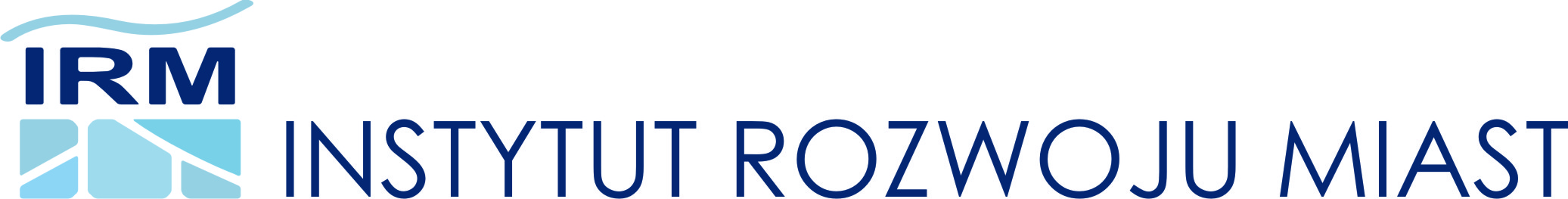 OBSZAR  ZDEGRADOWANY
gospodarczych – w szczególności niskiego stopnia przedsiębiorczości, słabej kondycji lokalnych przedsiębiorstw lub 
środowiskowych – w szczególności przekroczenia standardów jakości środowiska, obecności odpadów stwarzających zagrożenie dla życia, zdrowia ludzi lub stanu środowiska, lub 
przestrzenno-funkcjonalnych – w szczególności niewystarczającego wyposażenia w infrastrukturę techniczną i społeczną lub jej złego stanu technicznego, braku dostępu do podstawowych usług lub ich niskiej jakości, niedostosowania rozwiązań urbanistycznych do zmieniających się funkcji obszaru, niskiego poziomu obsługi komunikacyjnej, niedoboru lub niskiej jakości terenów publicznych, lub 
technicznych – w szczególności degradacji stanu technicznego obiektów budowlanych, w tym o przeznaczeniu mieszkaniowym, oraz niefunkcjonowaniu rozwiązań technicznych umożliwiających efektywne korzystanie z obiektów budowlanych, w szczególności w zakresie energooszczędności i ochrony środowiska.
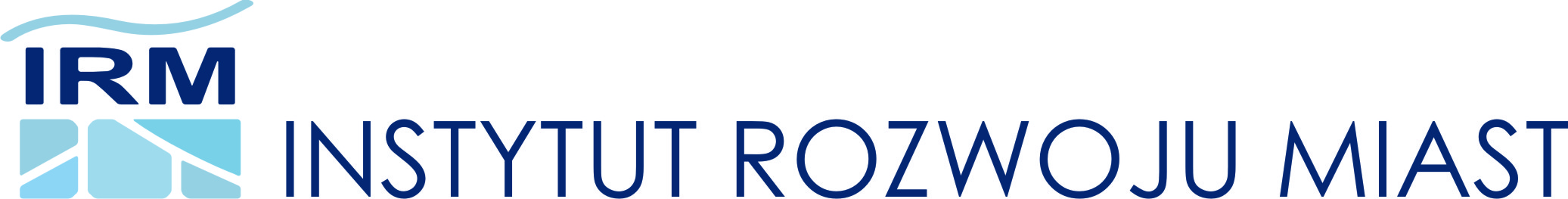 OBSZAR  REWITALIZACJI

Obszar rewitalizacji – obszar obejmujący całość lub część obszaru zdegradowanego, cechujący się szczególną koncentracją negatywnych zjawisk, na którym z uwagi na istotne znaczenie dla rozwoju lokalnego, zamierza się prowadzić rewitalizację. Obszar rewitalizacji może być podzielony na podobszary, w tym nieposiadające wspólnych granic, ale nie może obejmować terenów większych niż 20% powierzchni gminy oraz zamieszkanych przez więcej niż 30% jej mieszkańców.
Wytyczne w zakresie rewitalizacji w programach operacyjnych na lata 2014-2020.
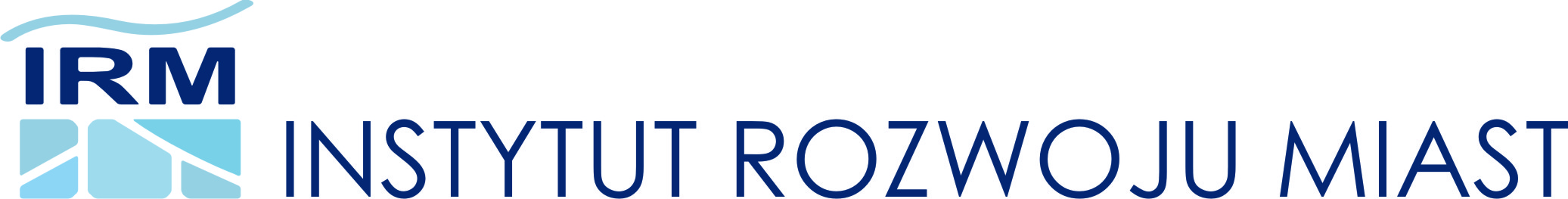 PRZYKŁAD
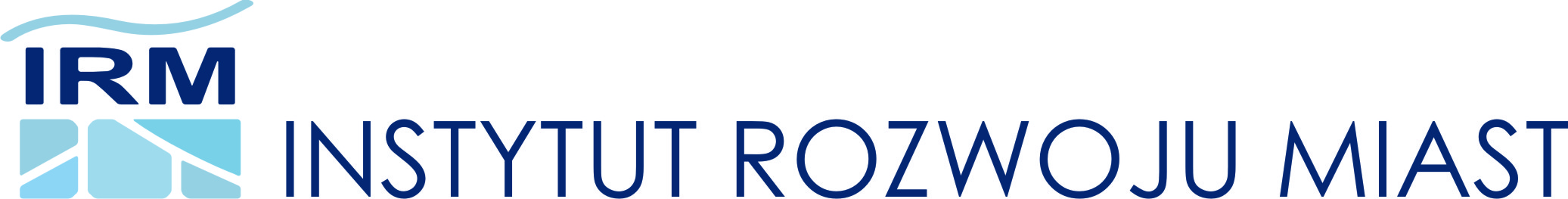 PRZYKŁAD
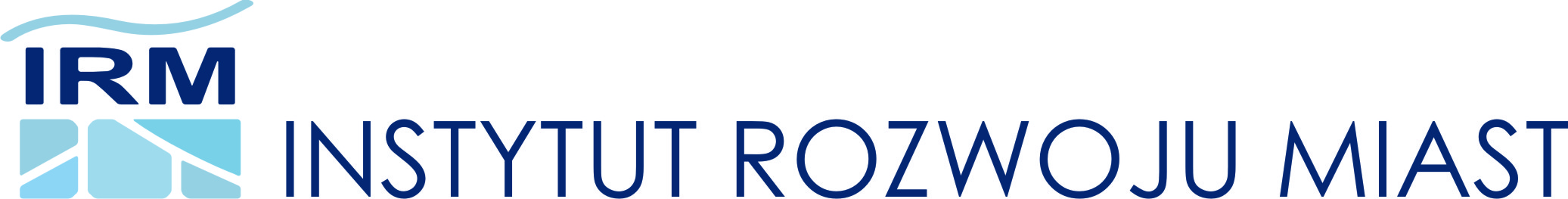 PRZYKŁAD
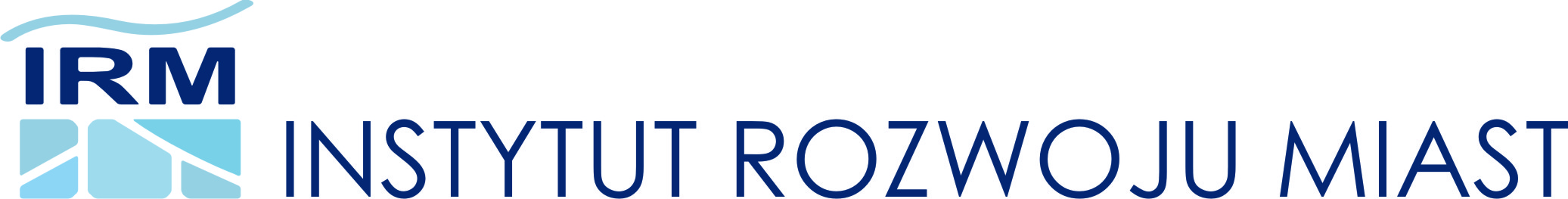 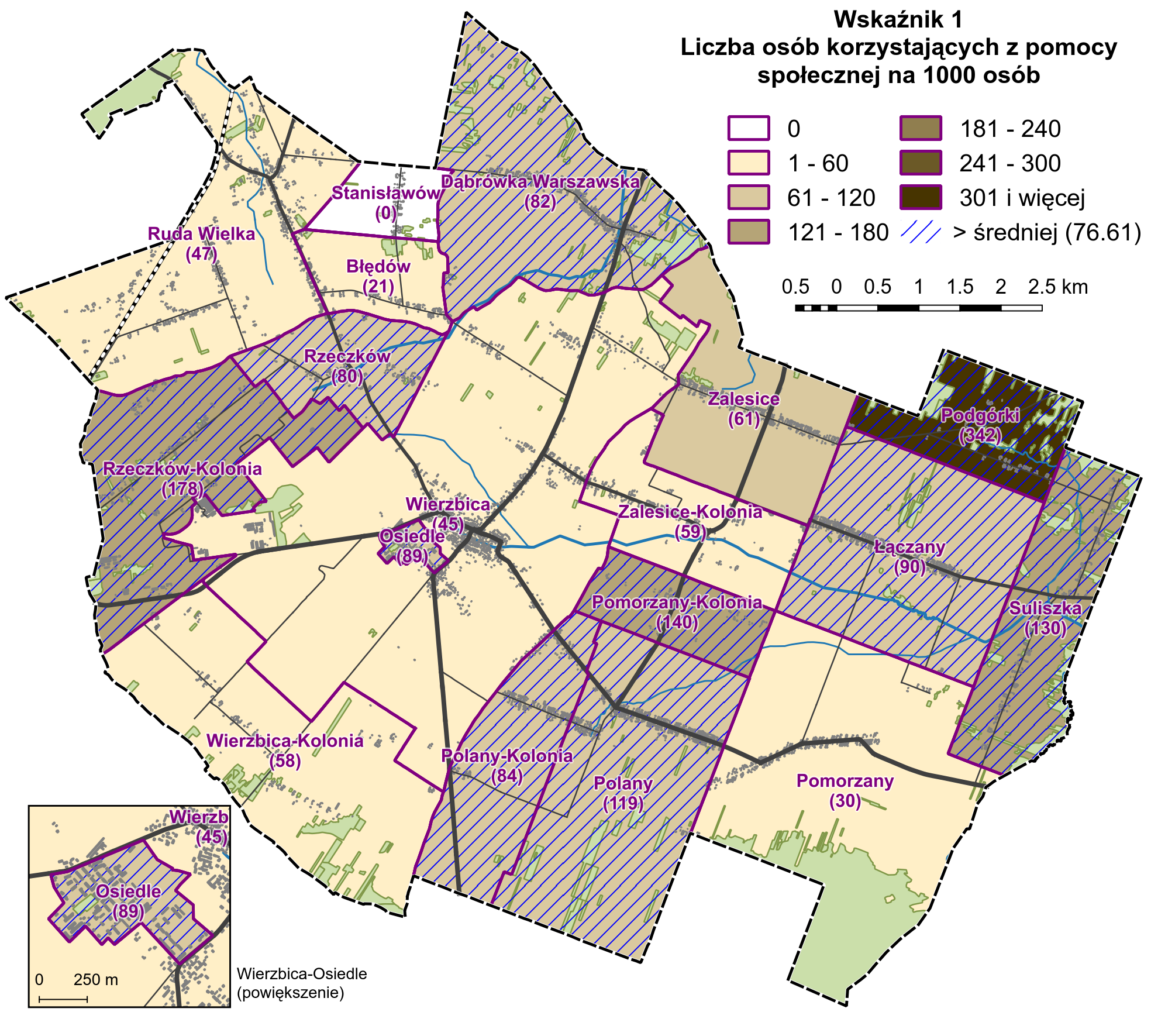 PRZYKŁAD
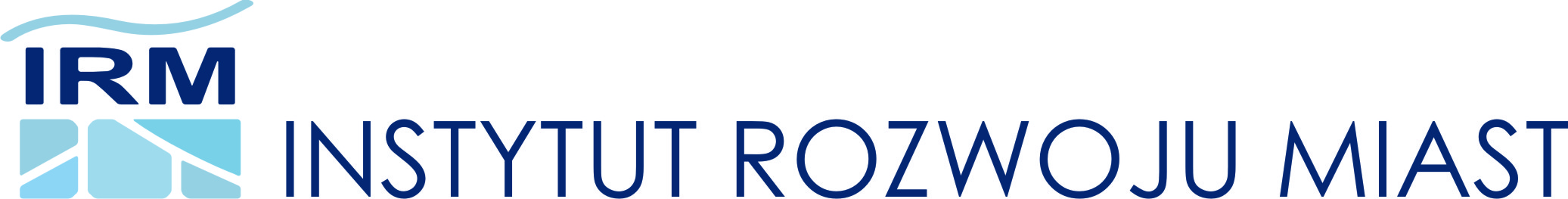 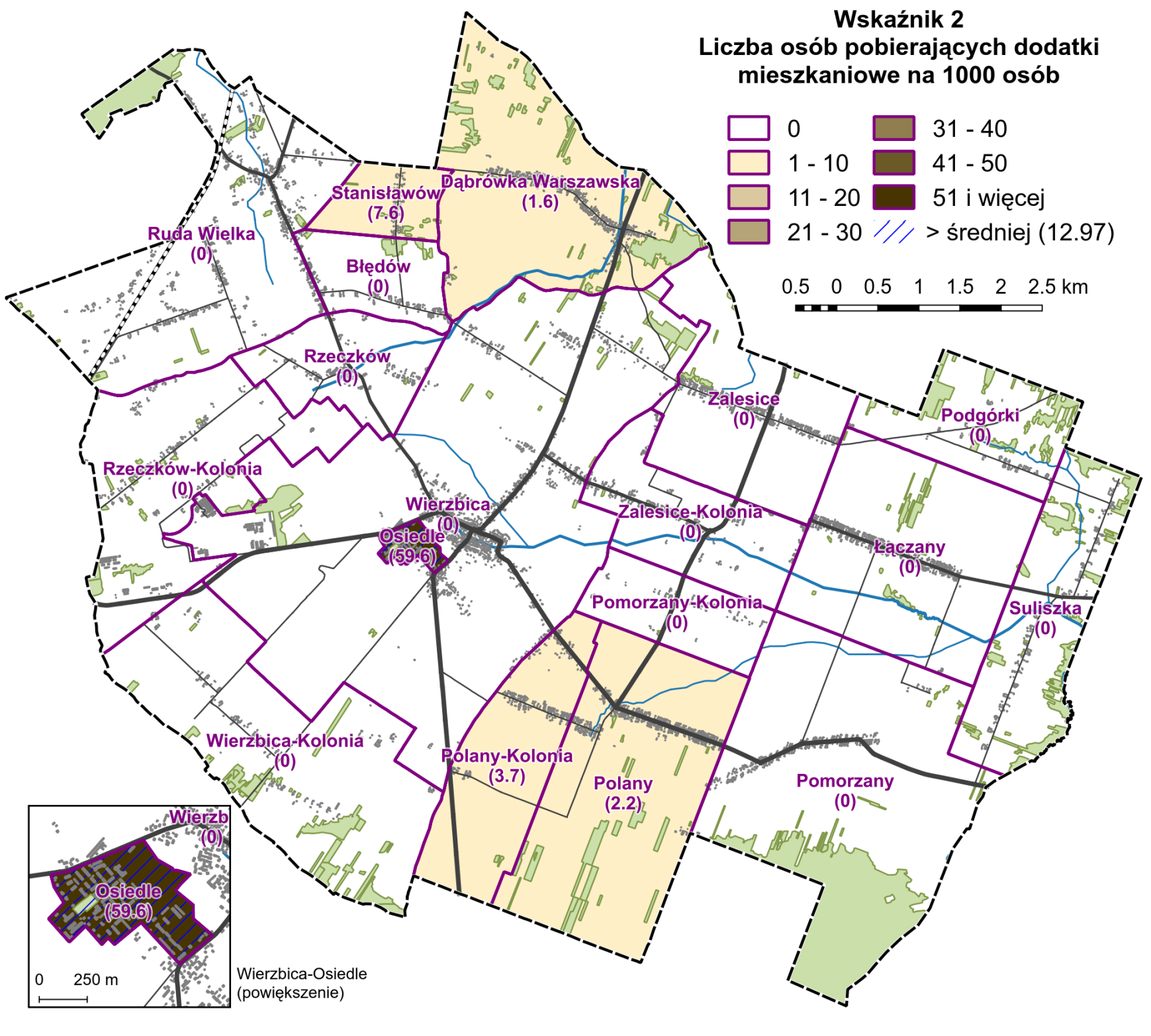 PRZYKŁAD
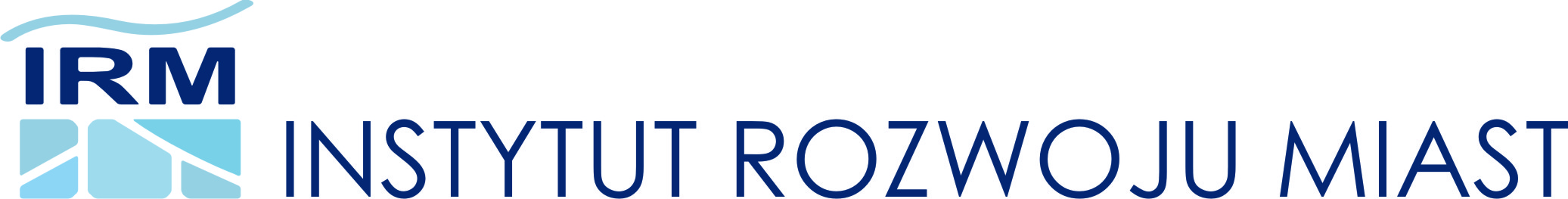 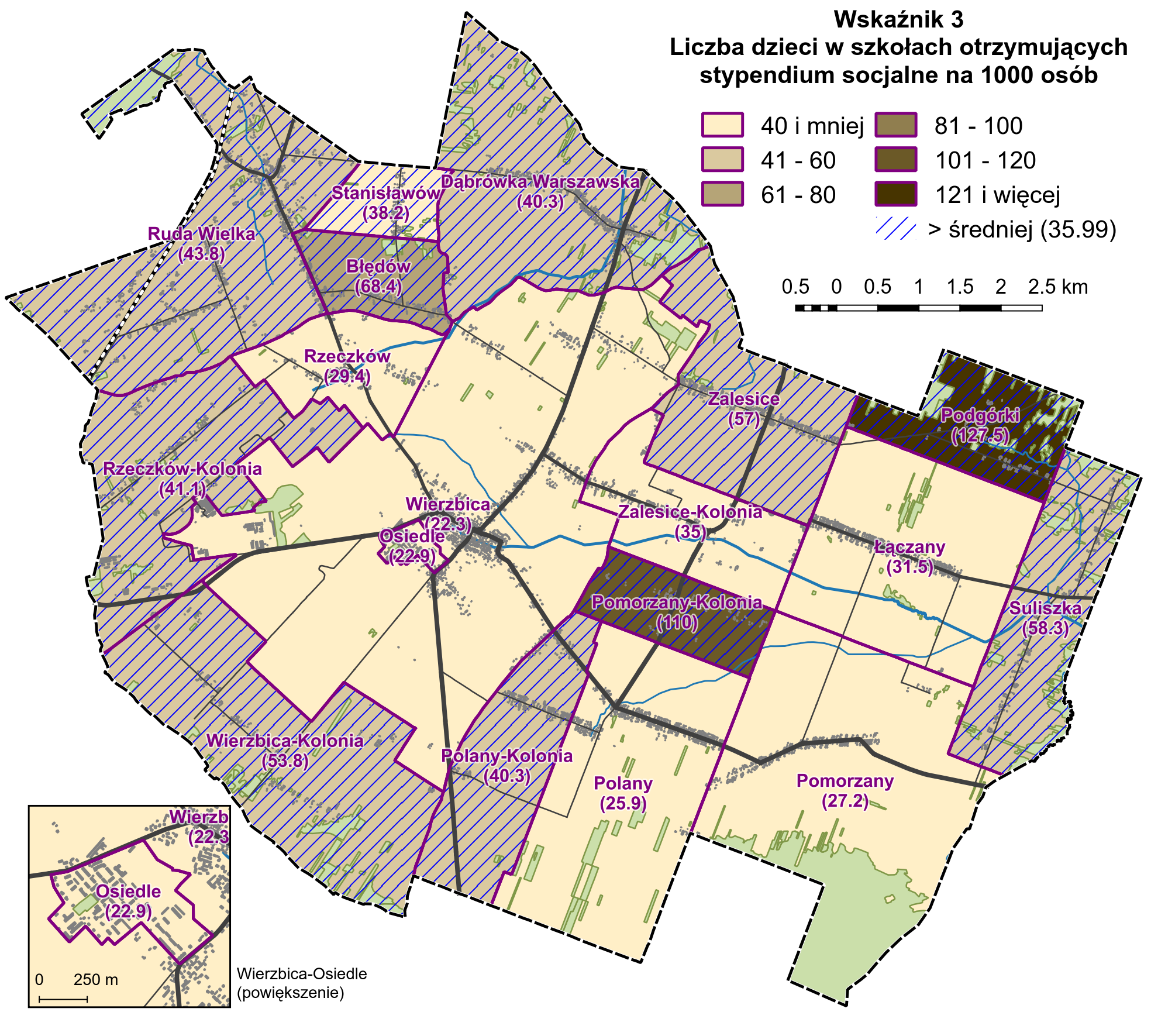 PRZYKŁAD
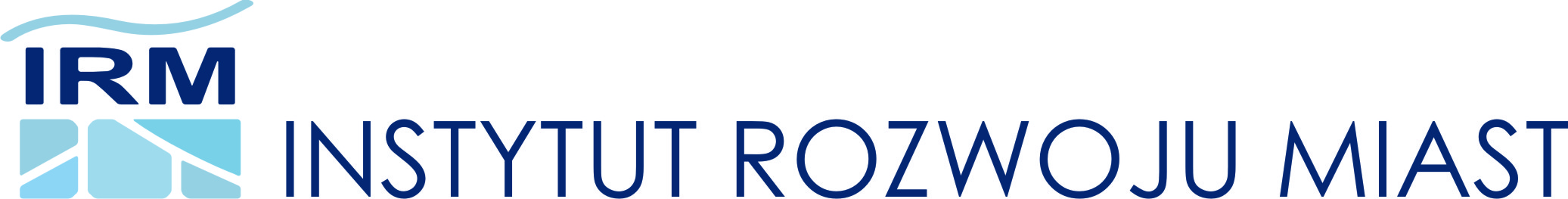 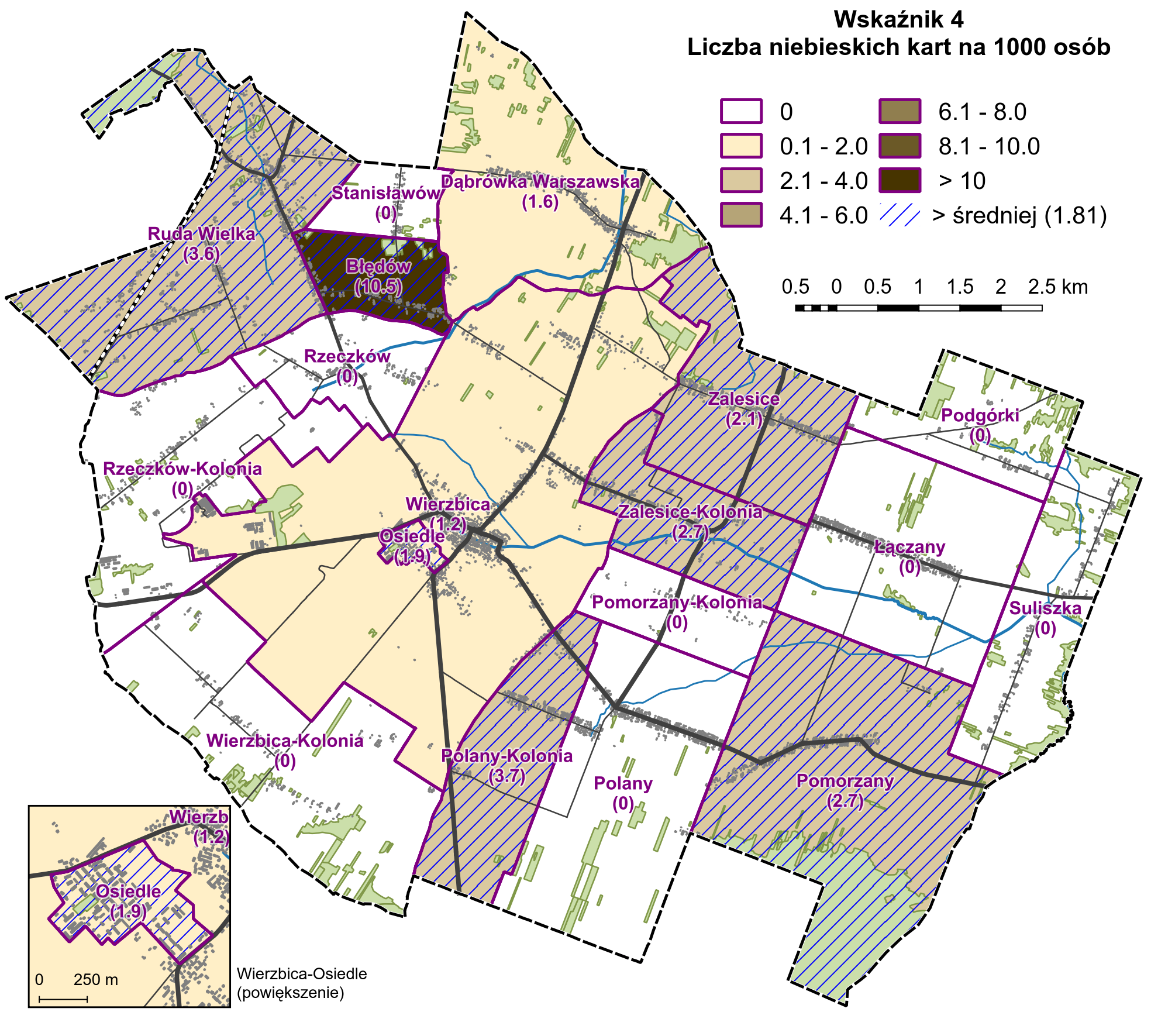 PRZYKŁAD
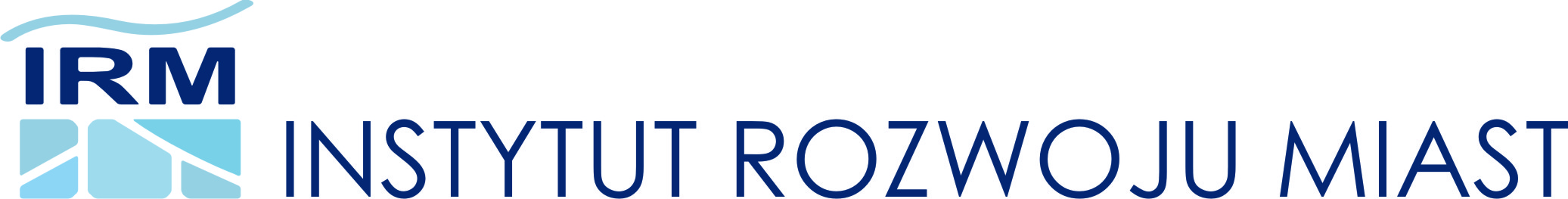 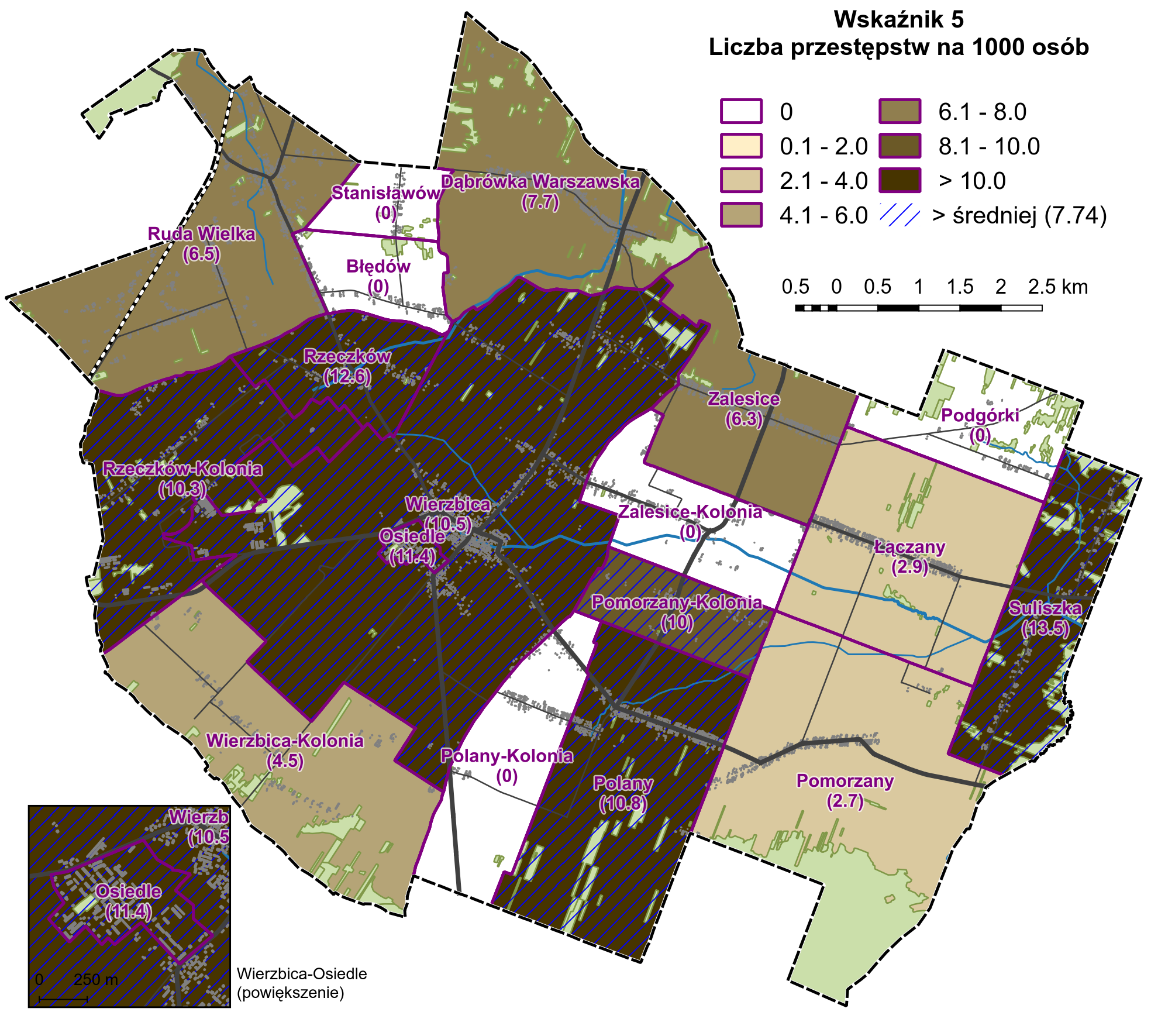 PRZYKŁAD
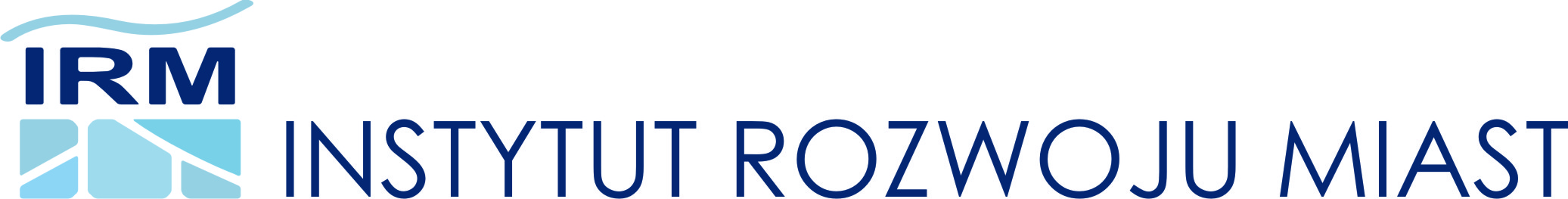 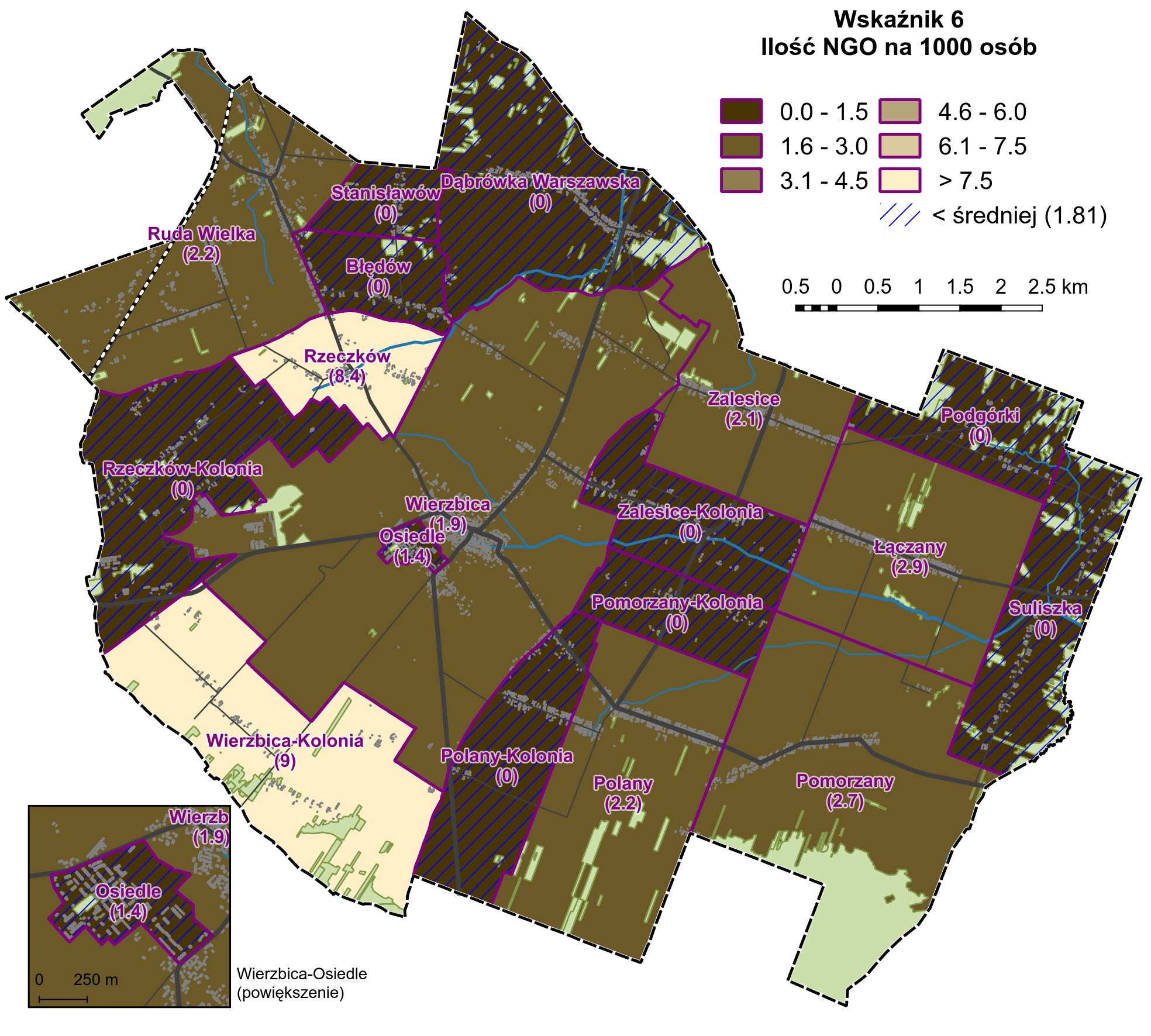 PRZYKŁAD
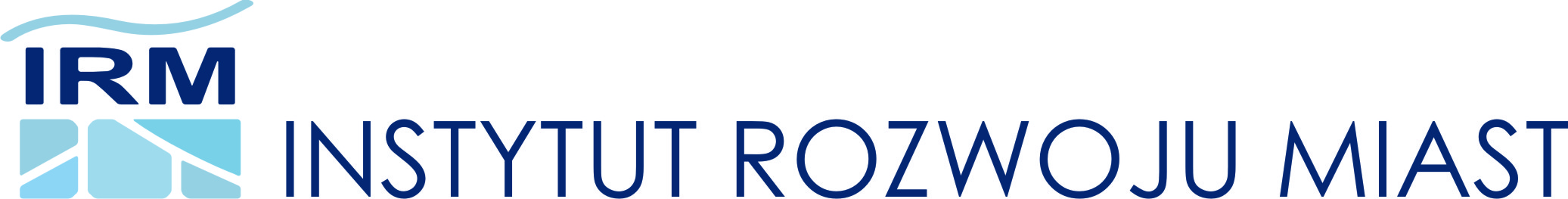 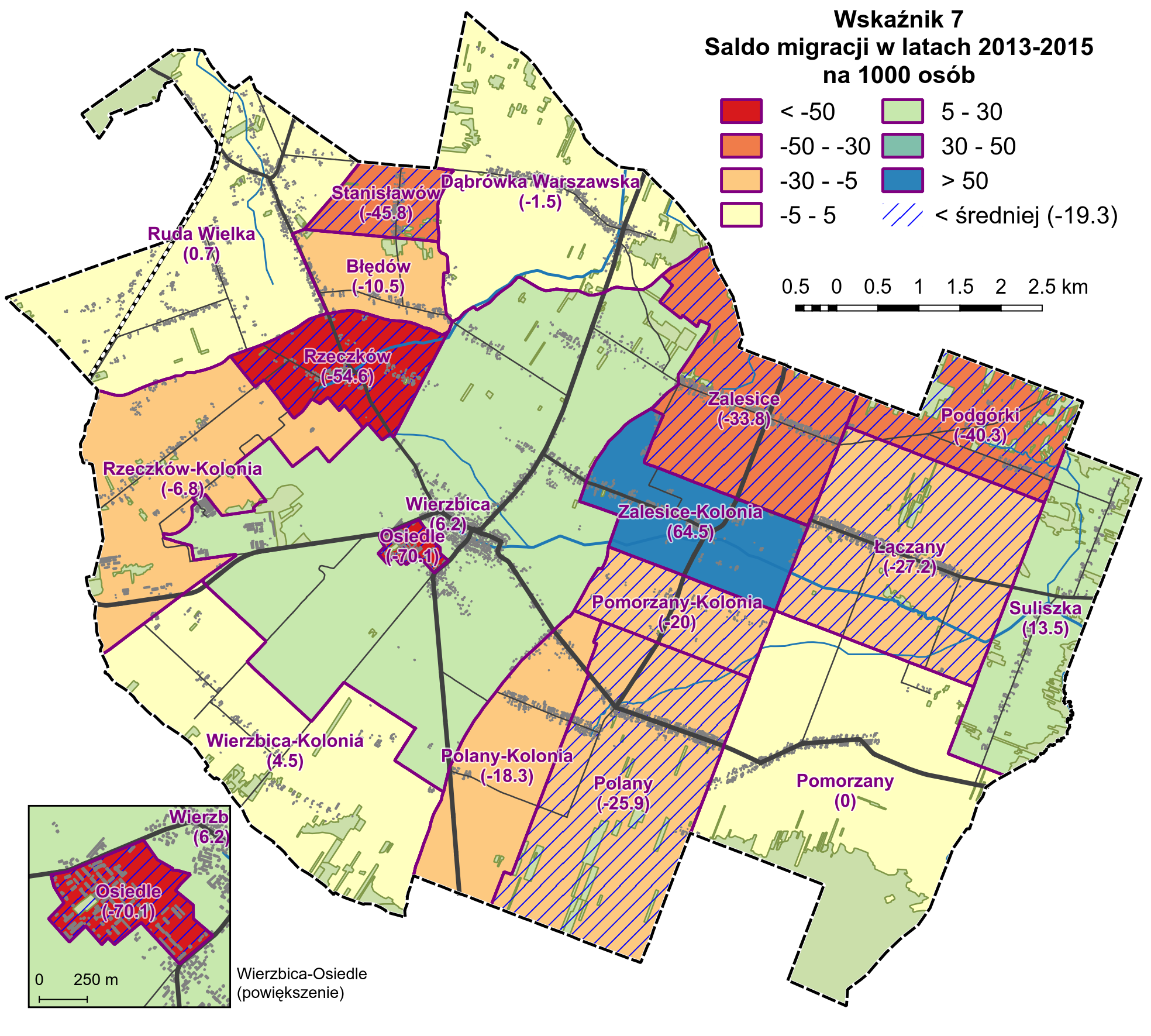 PRZYKŁAD
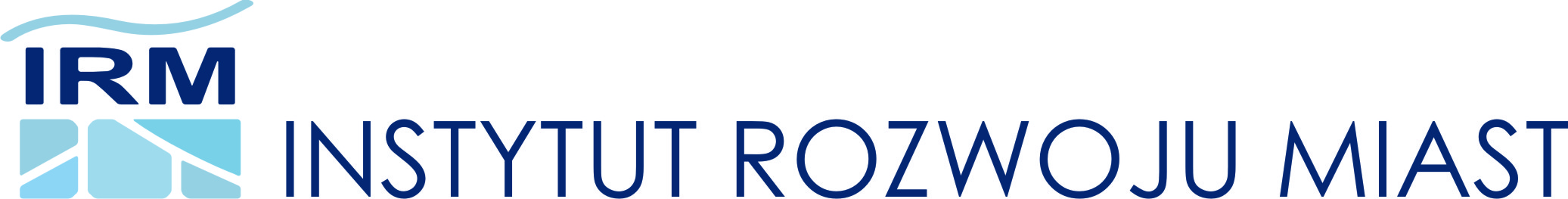 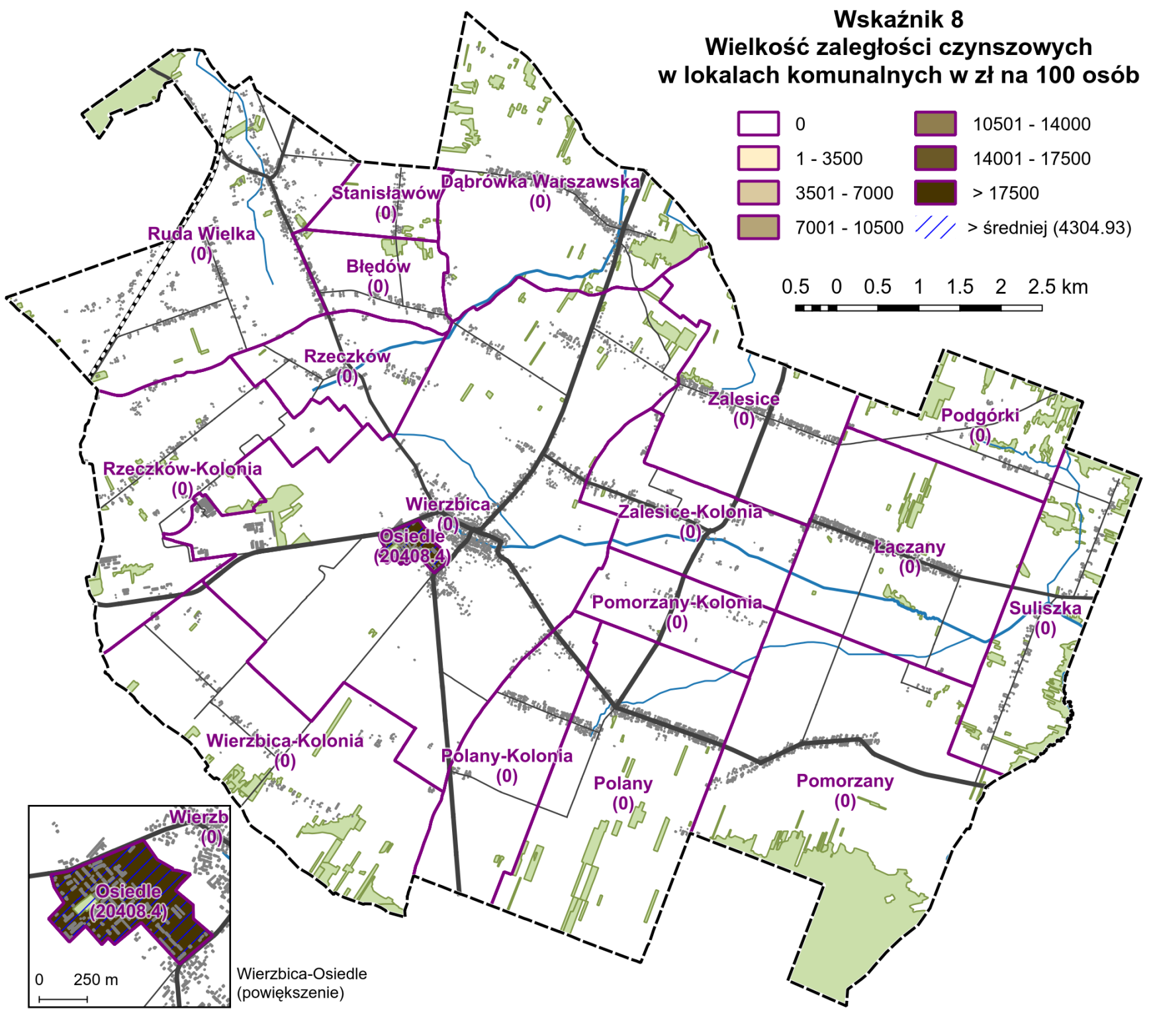 PRZYKŁAD
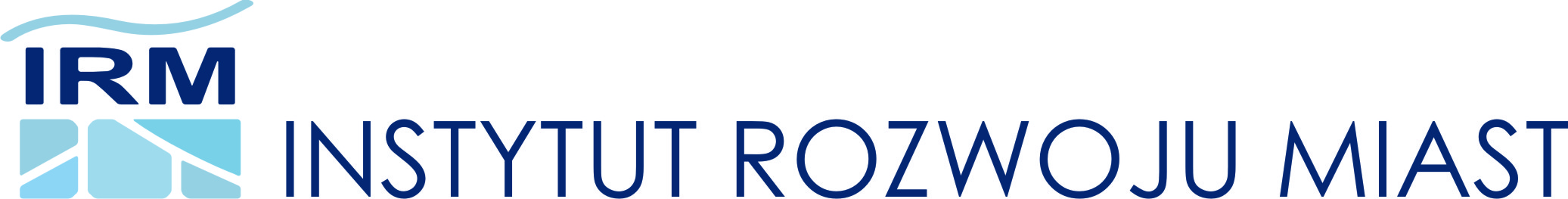 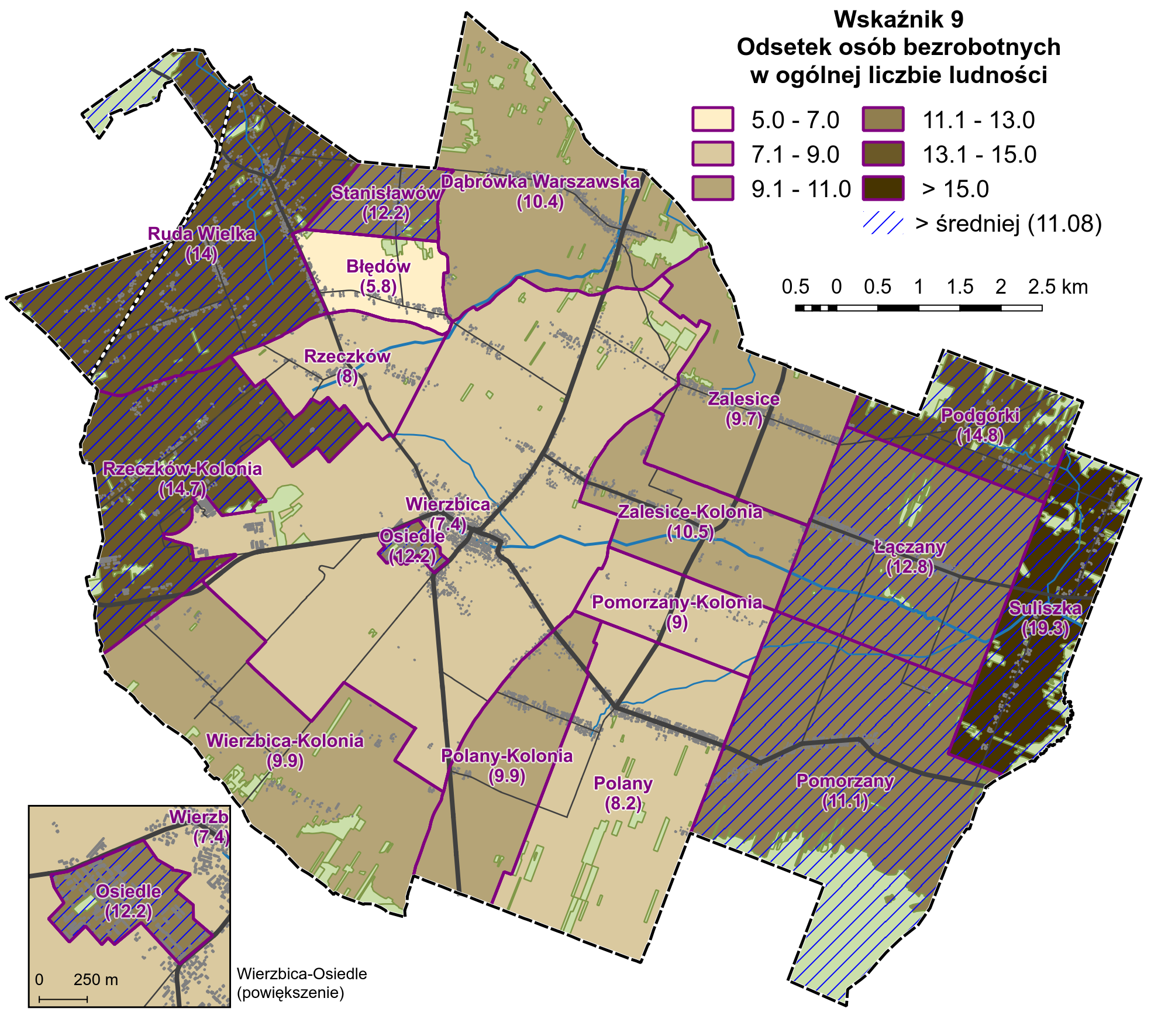 PRZYKŁAD
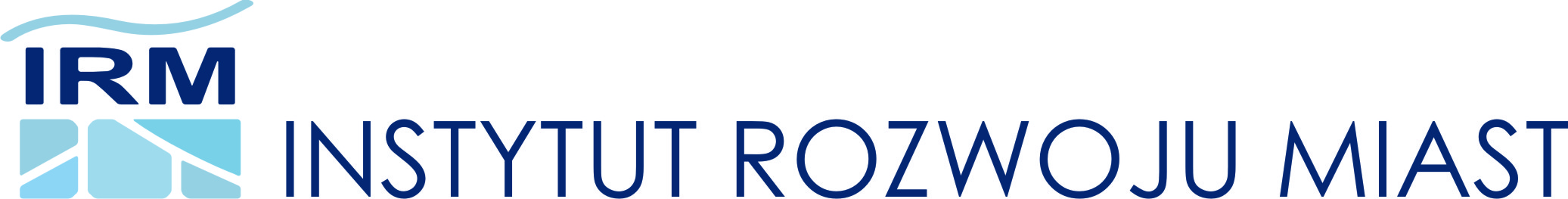 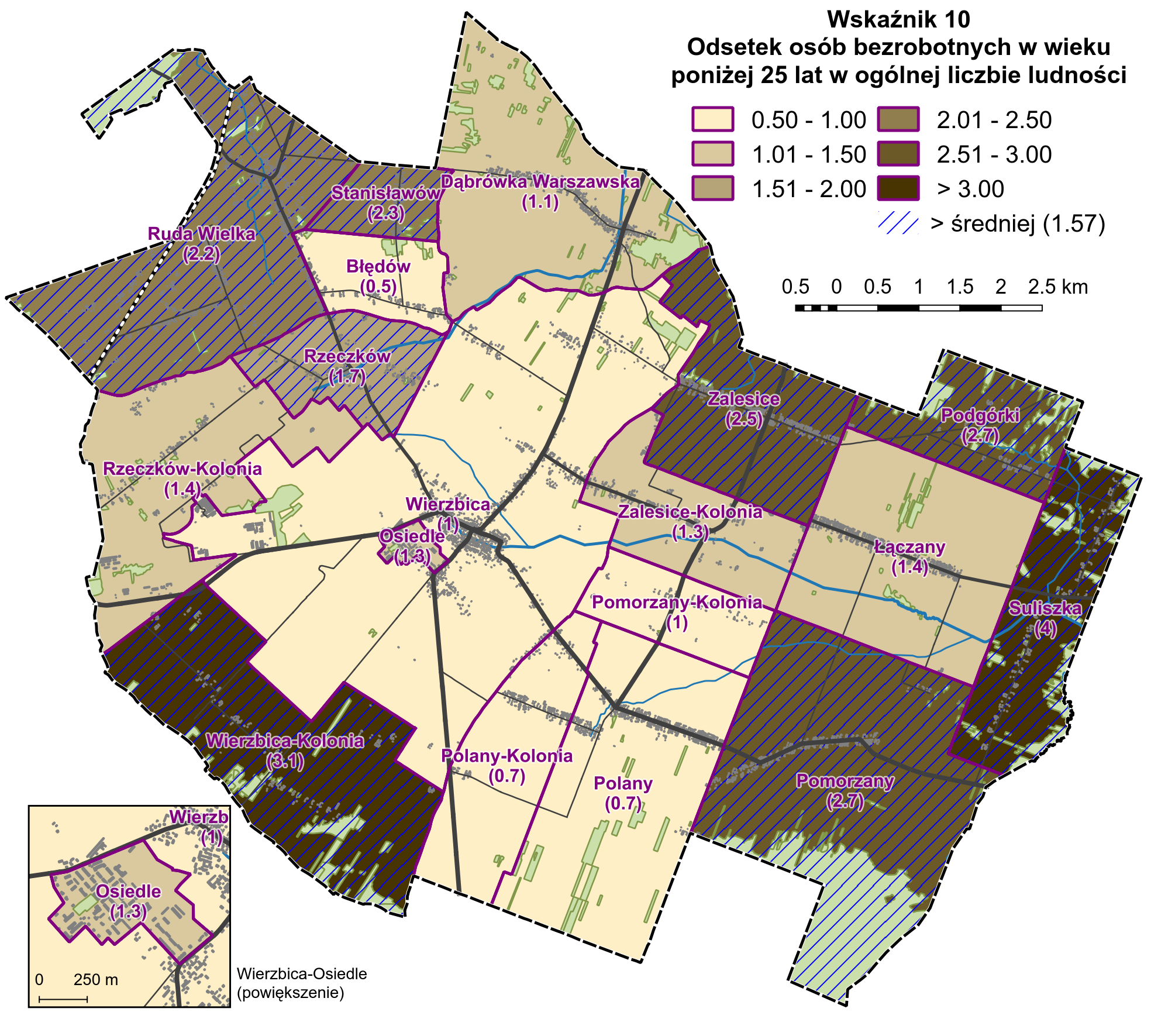 PRZYKŁAD
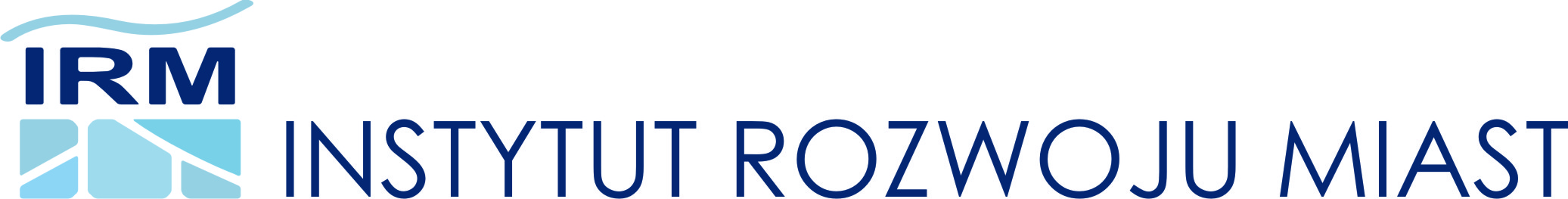 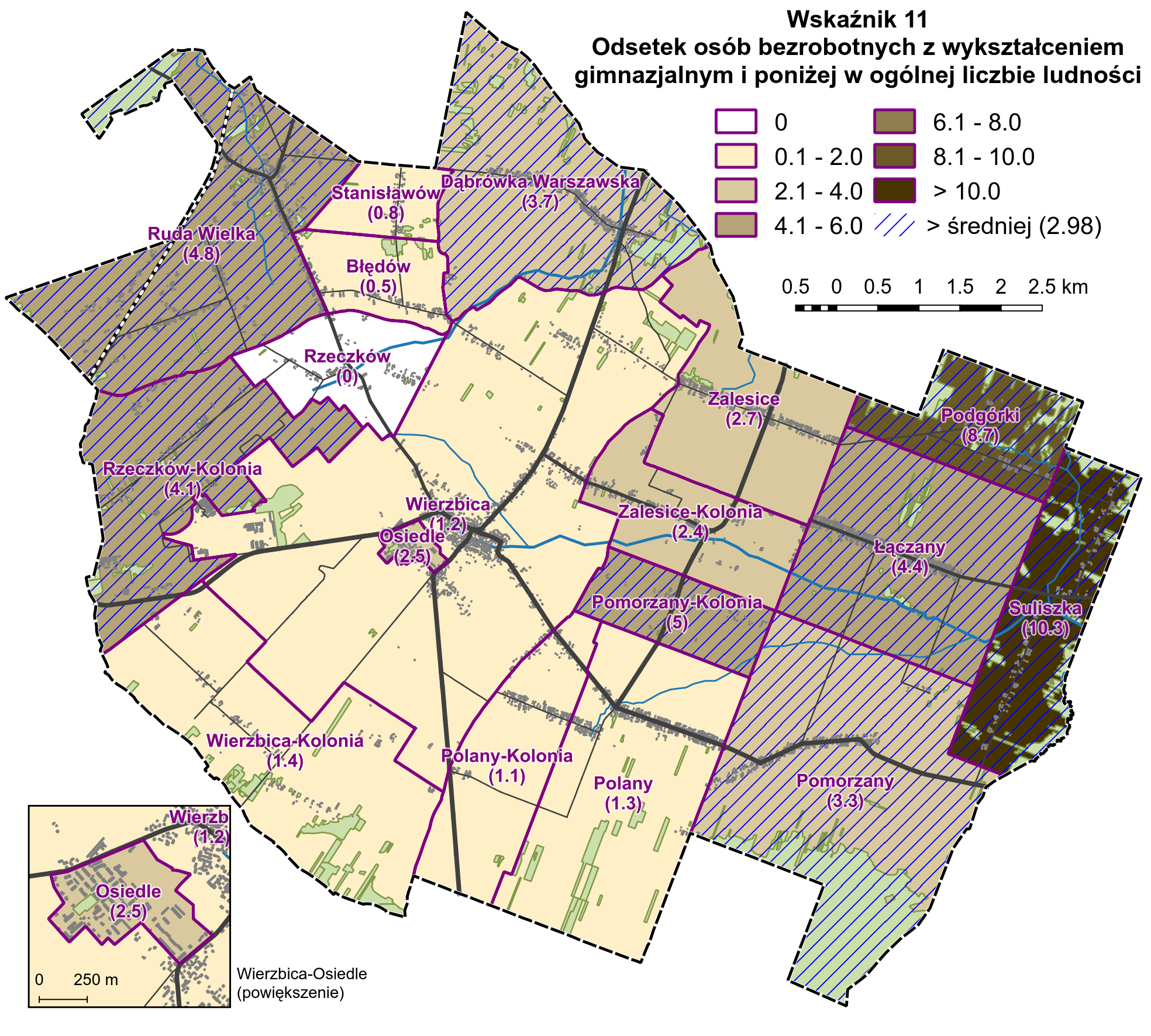 PRZYKŁAD
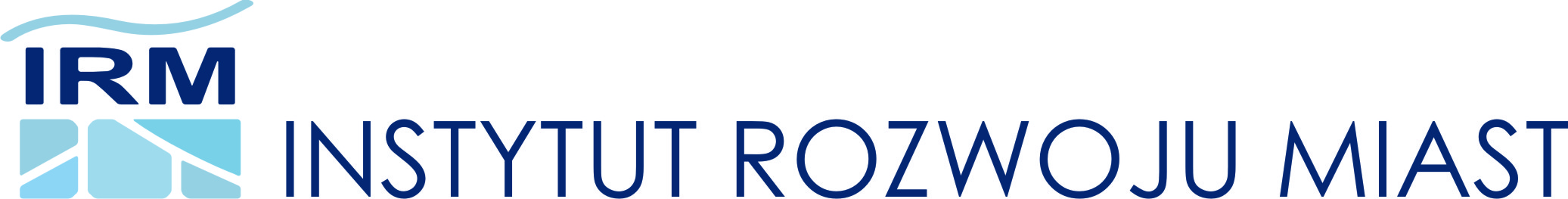 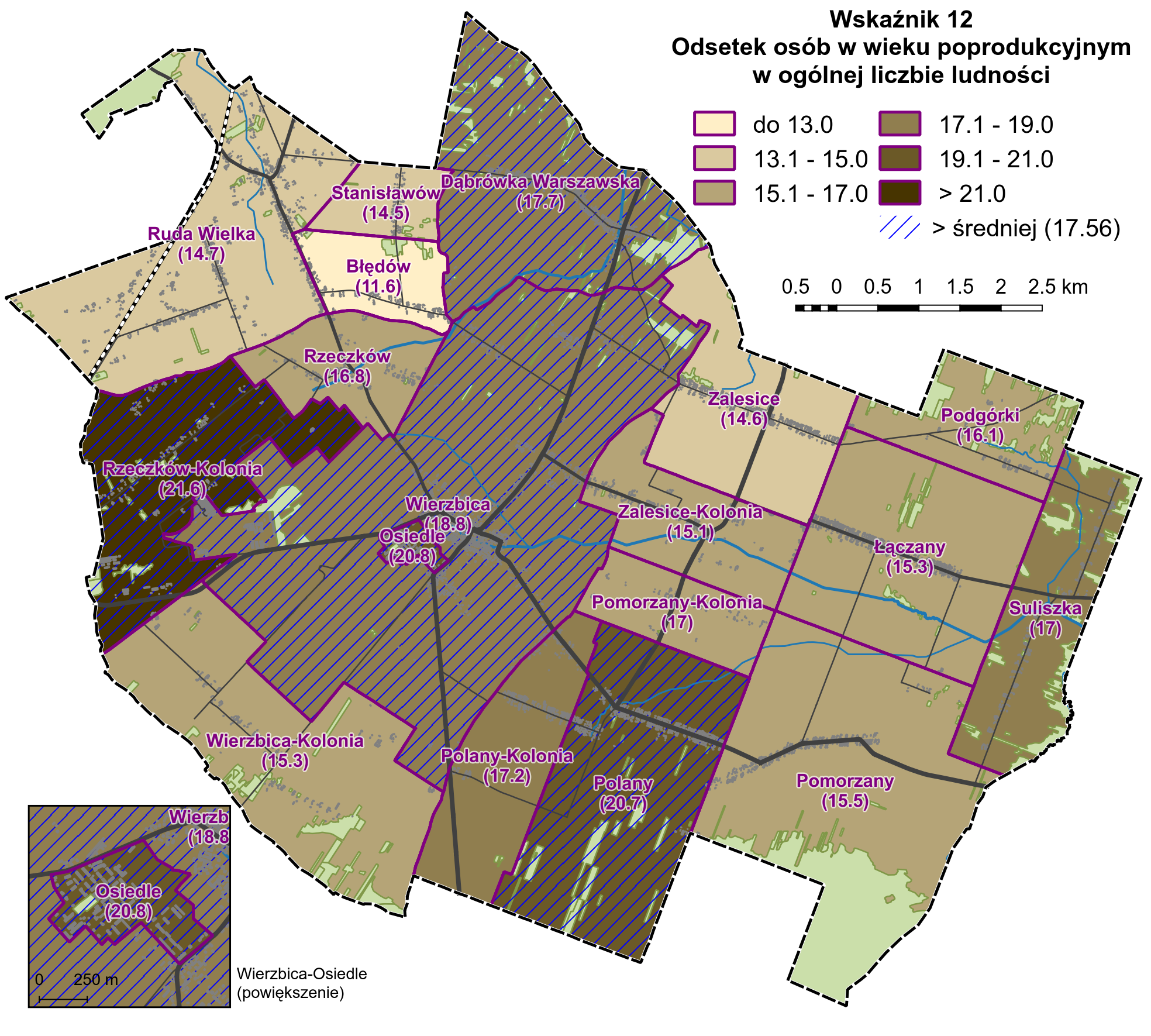 PRZYKŁAD
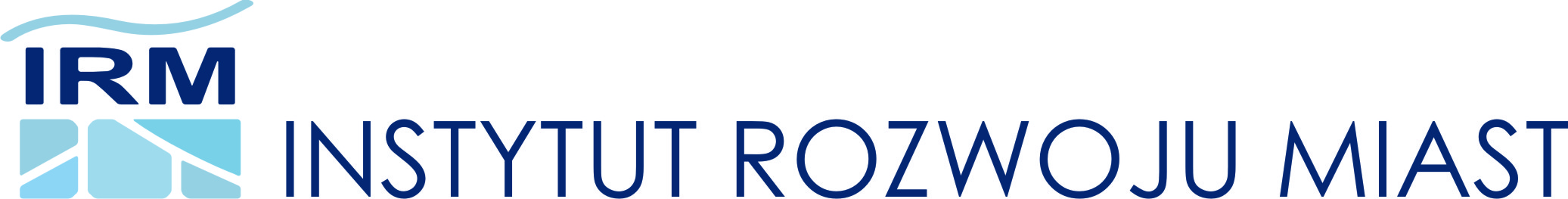 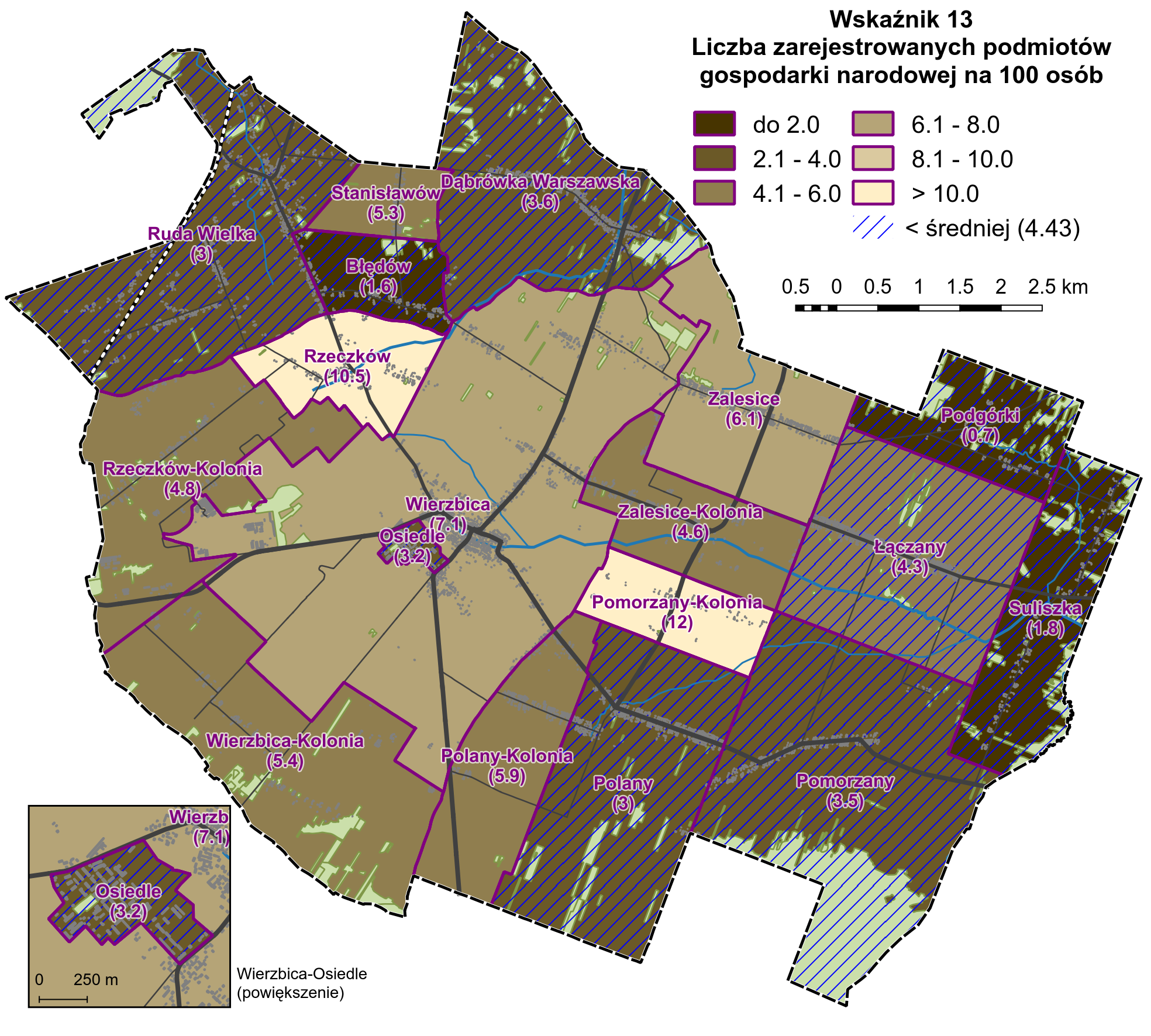 PRZYKŁAD
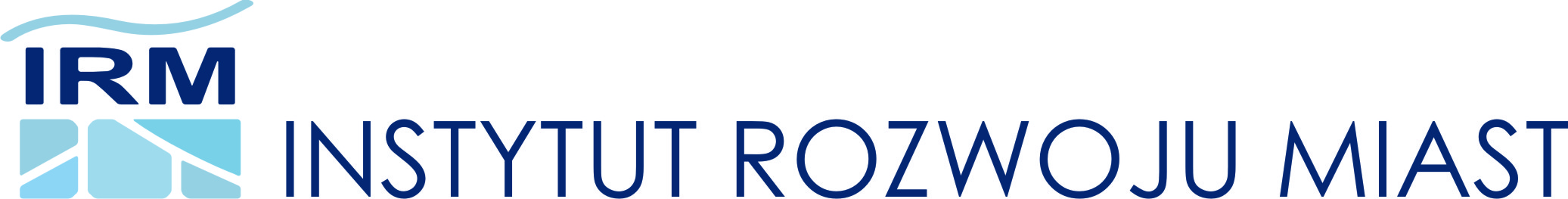 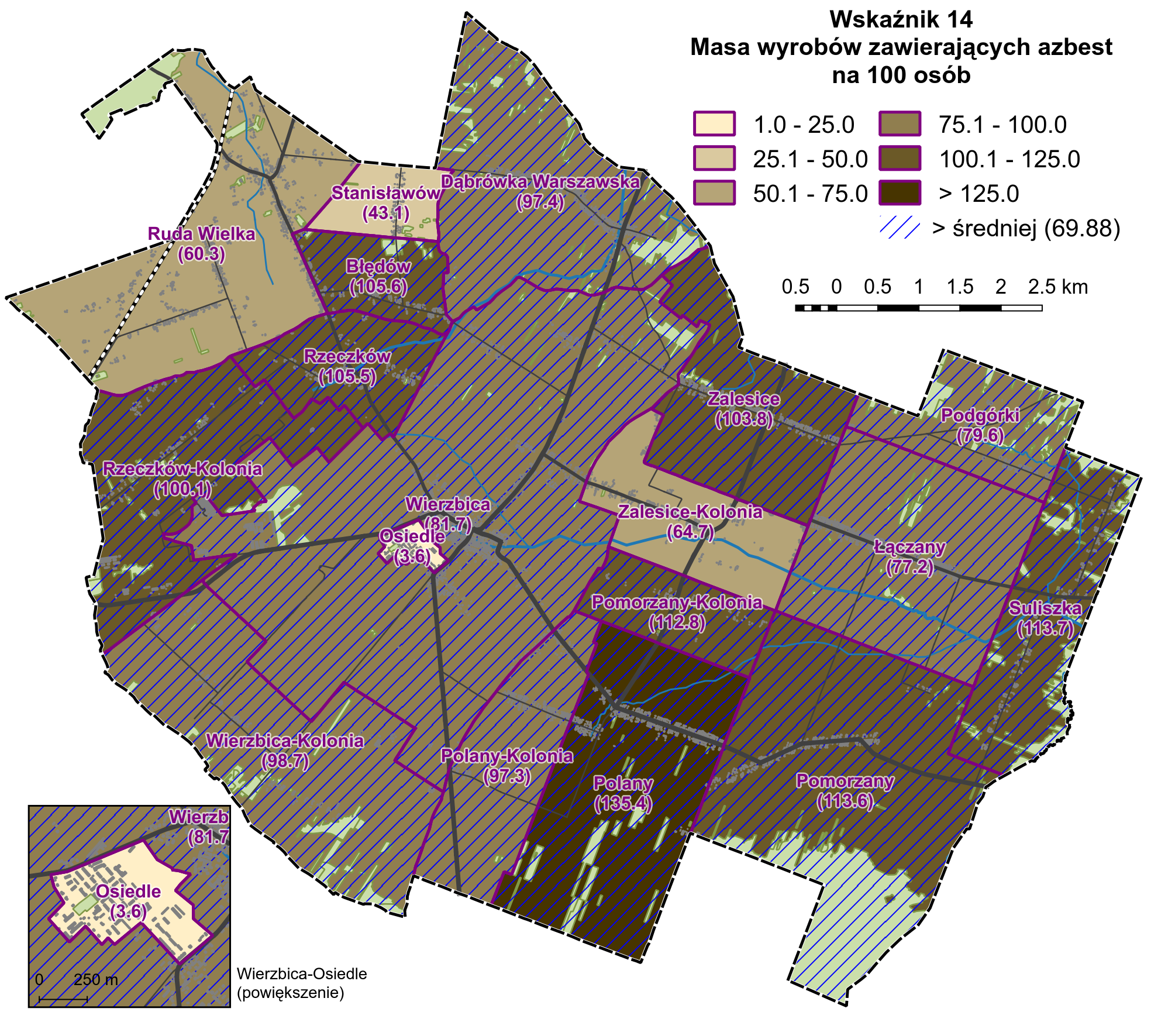 PRZYKŁAD
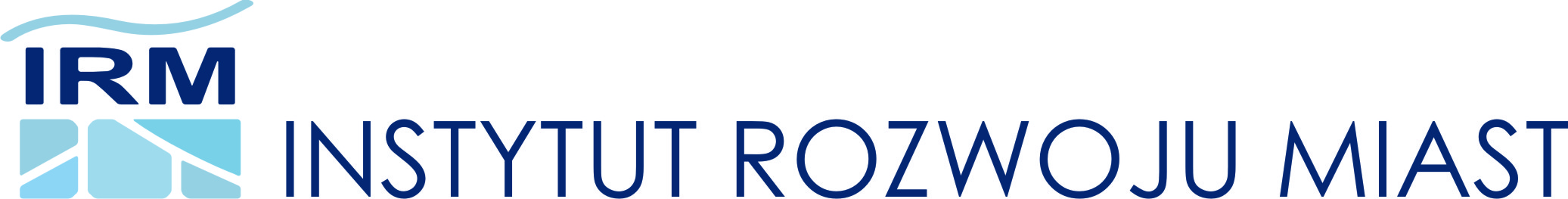 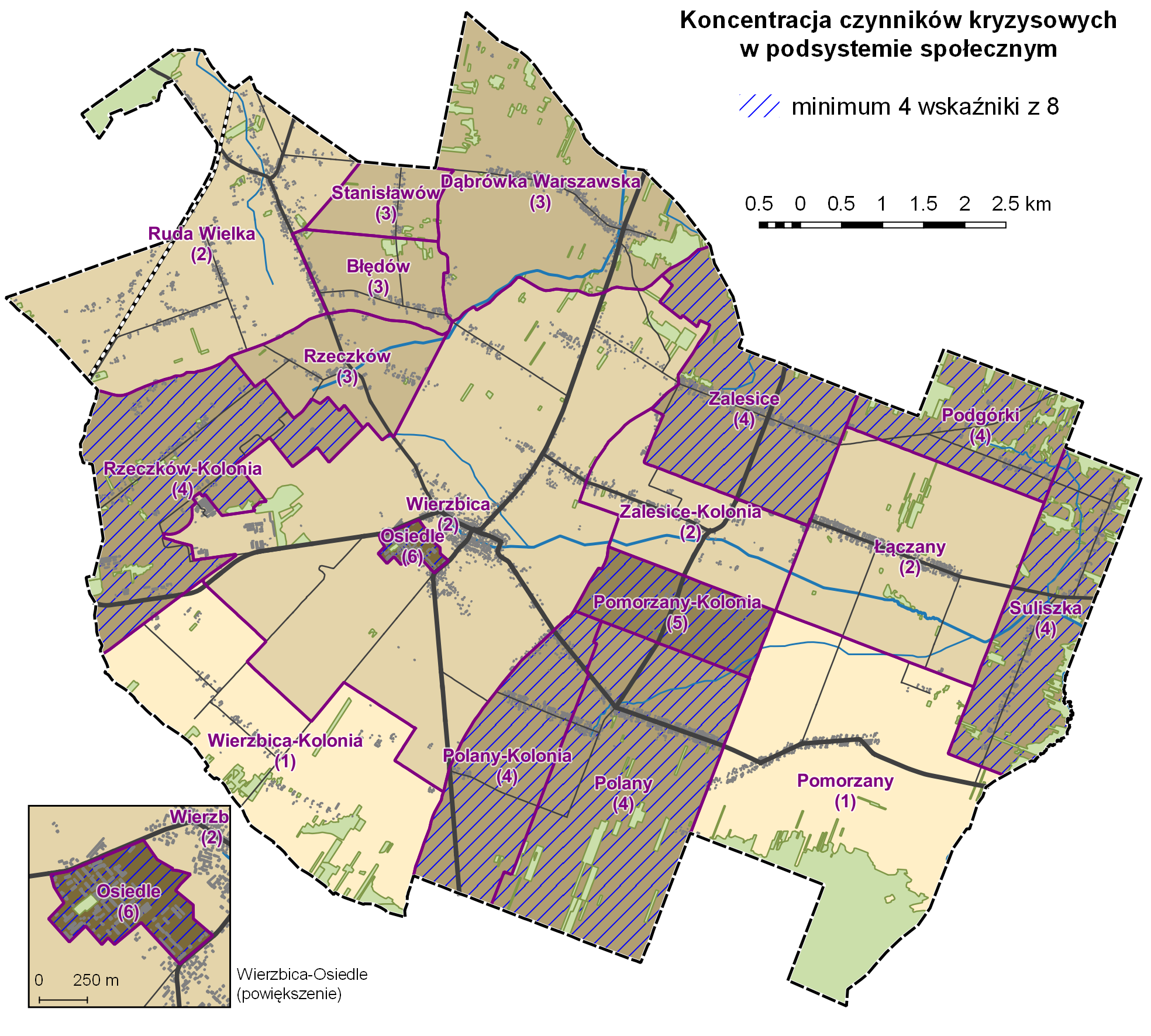 PRZYKŁAD
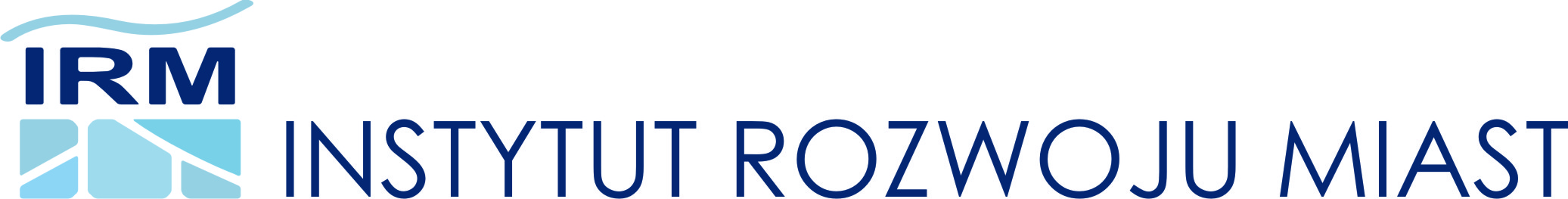 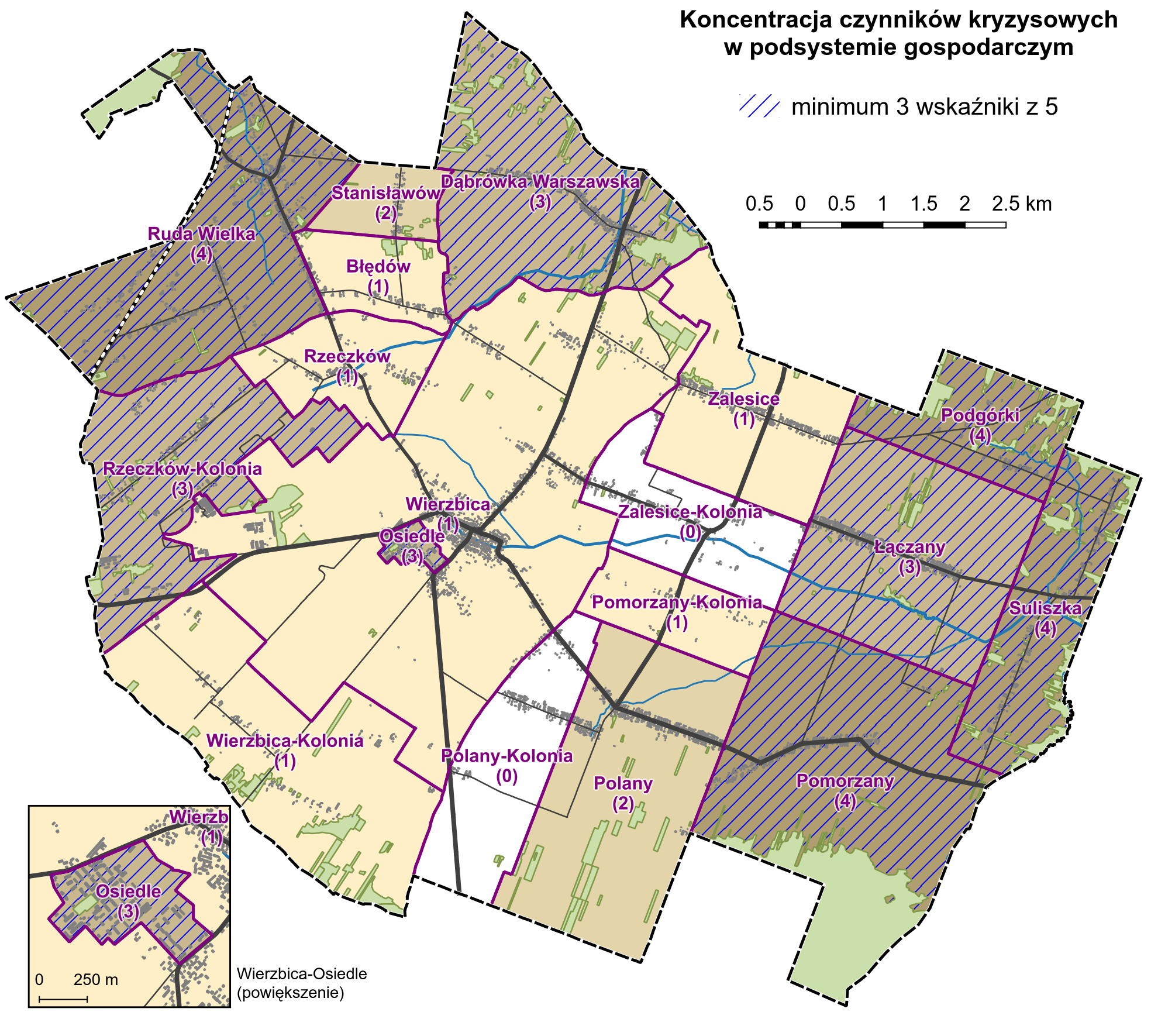 PRZYKŁAD
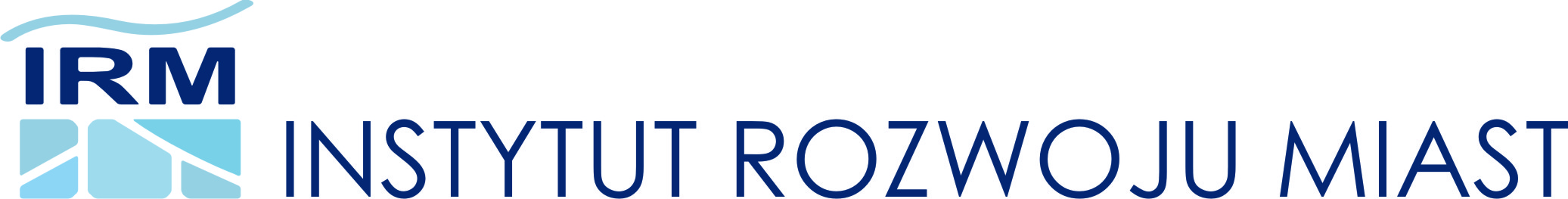 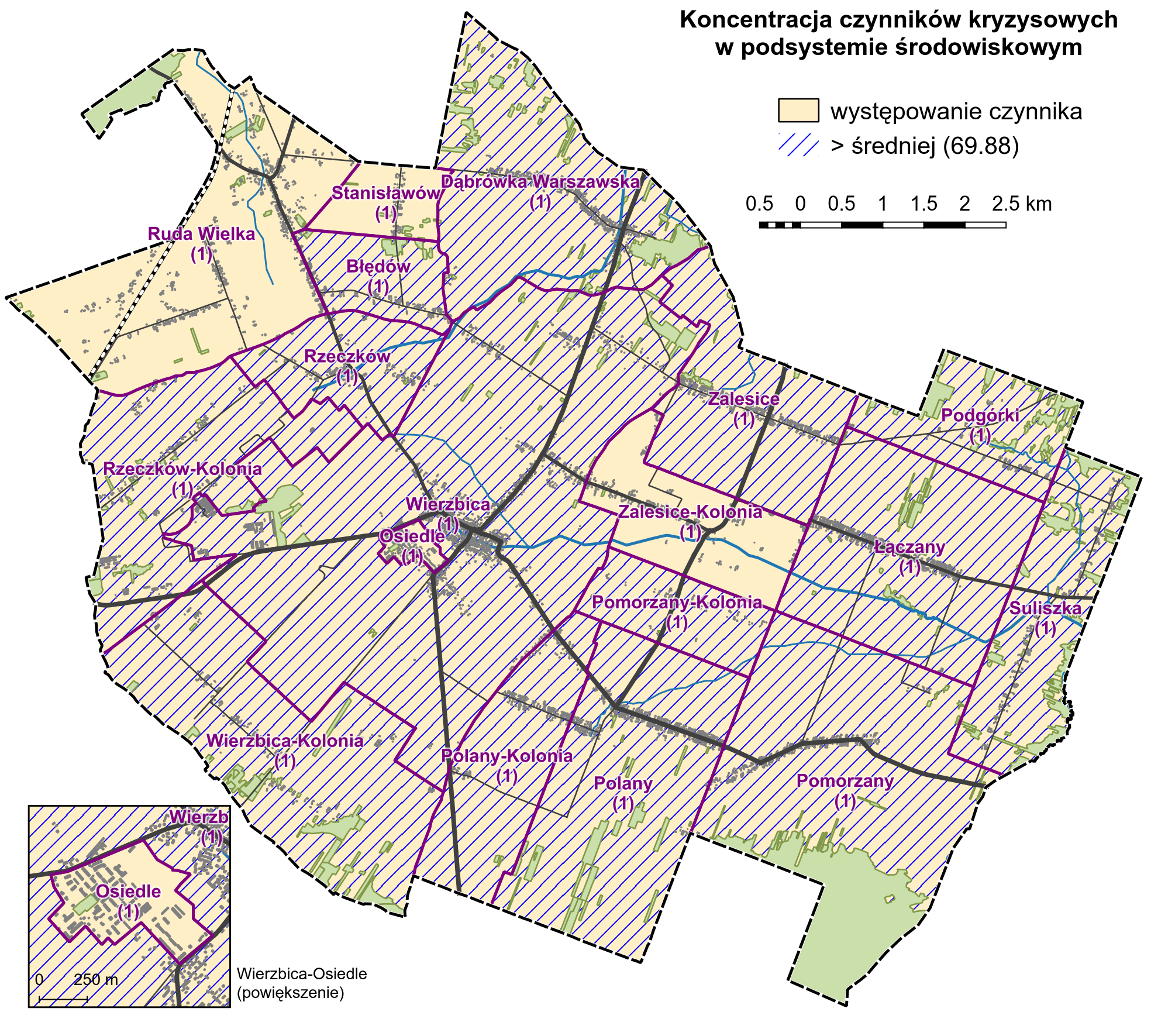 PRZYKŁAD
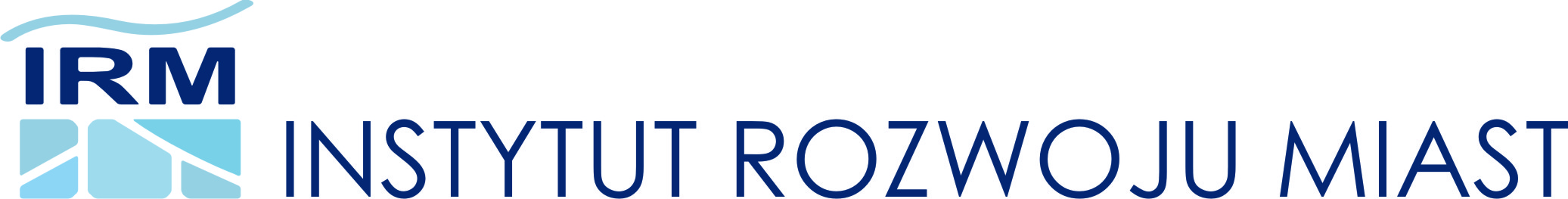 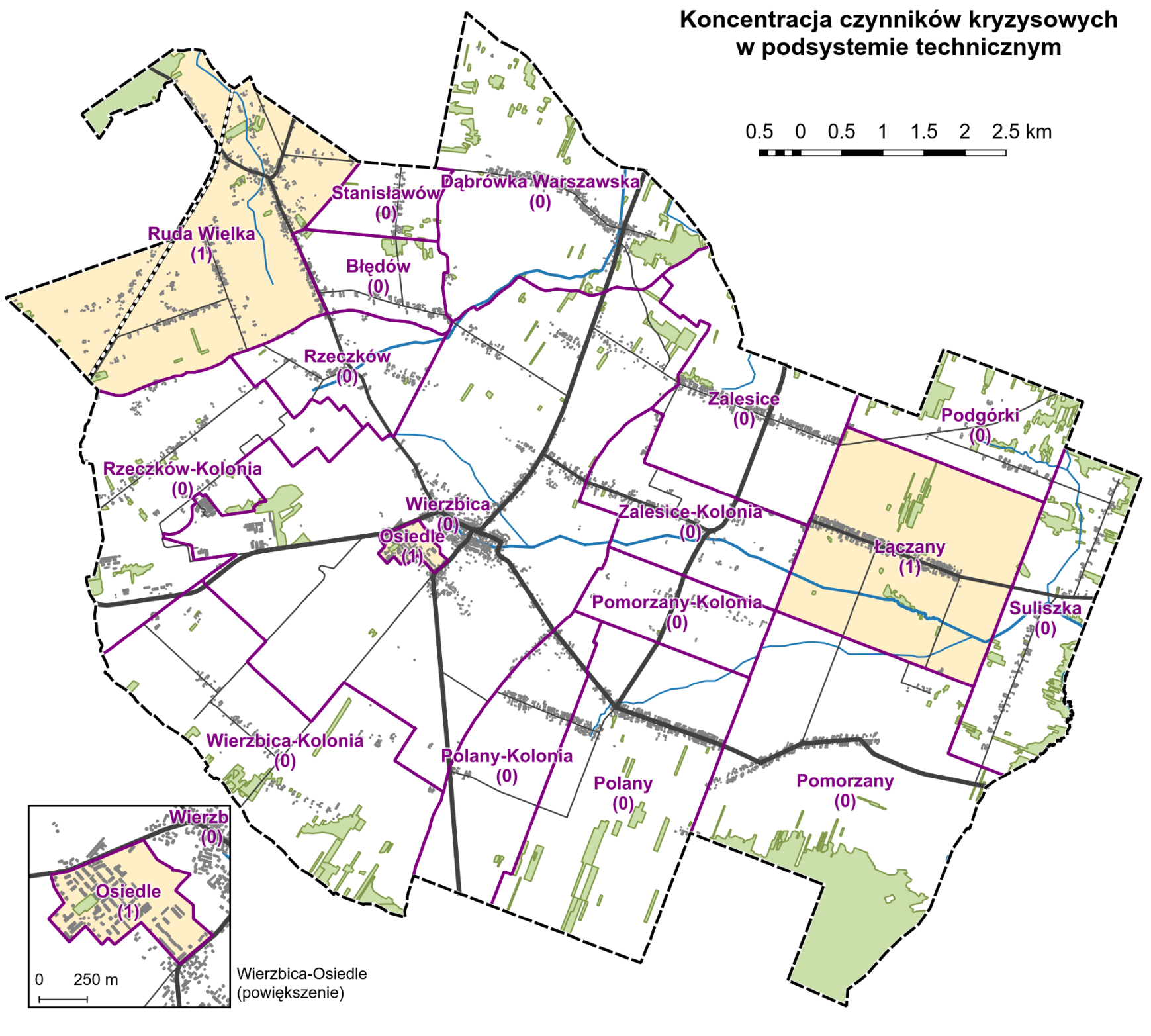 PRZYKŁAD
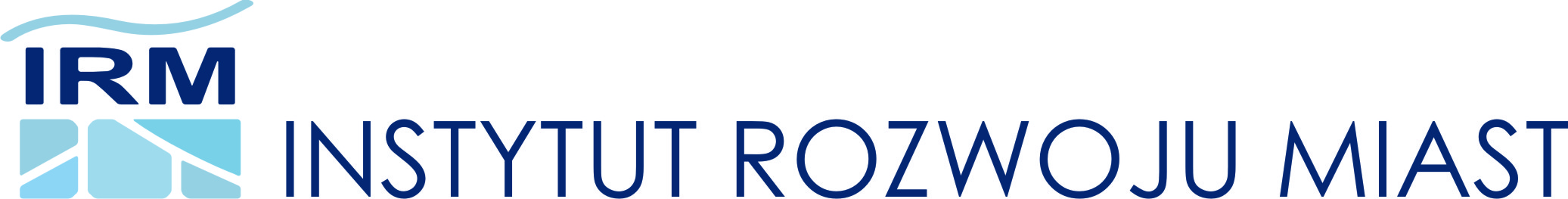 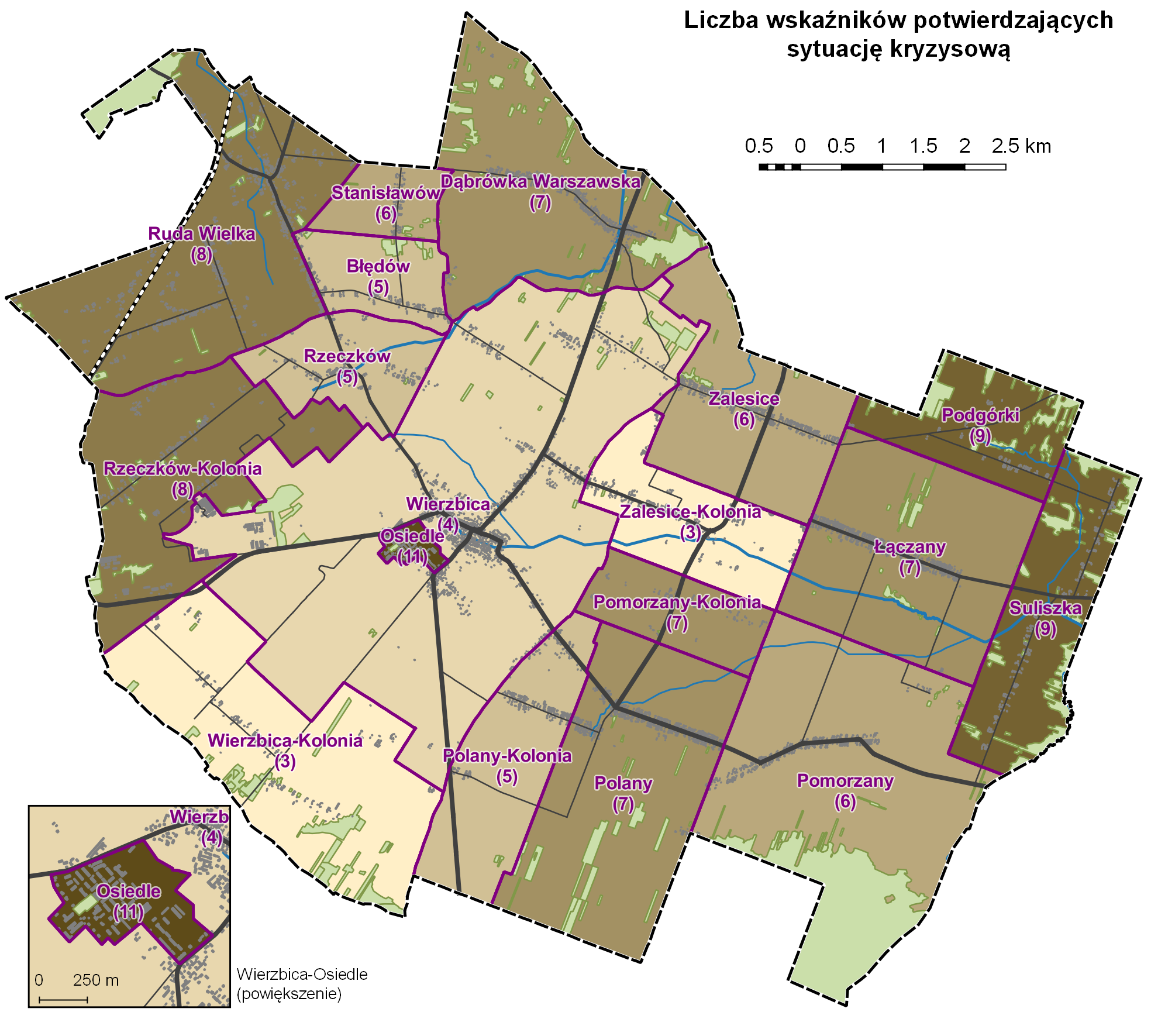 PRZYKŁAD
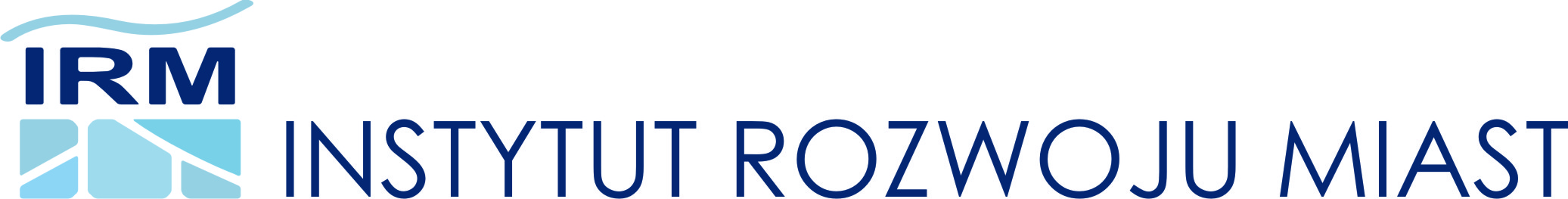 W prezentacji wykorzystano części materiałów szkoleniowych opracowanych dla Instytutu Rozwoju Miast na potrzeby konkursu „Modelowa rewitalizacja miast" oraz materiały Instytutu prezentowane podczas IV Kongresu Rewitalizacji Miast IX 2016 r.
Dziękuję za uwagę!